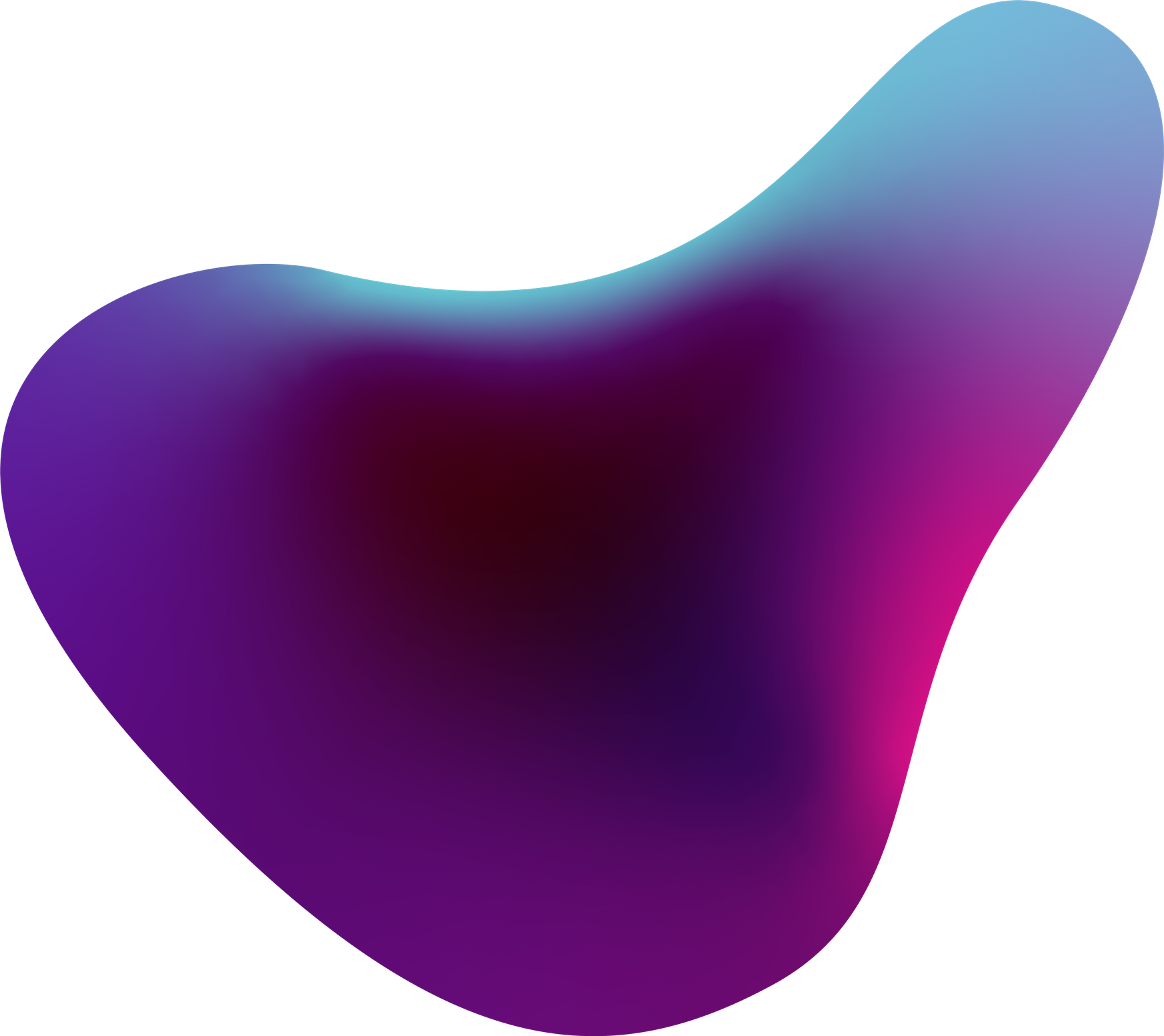 Let's talk about ... numbers
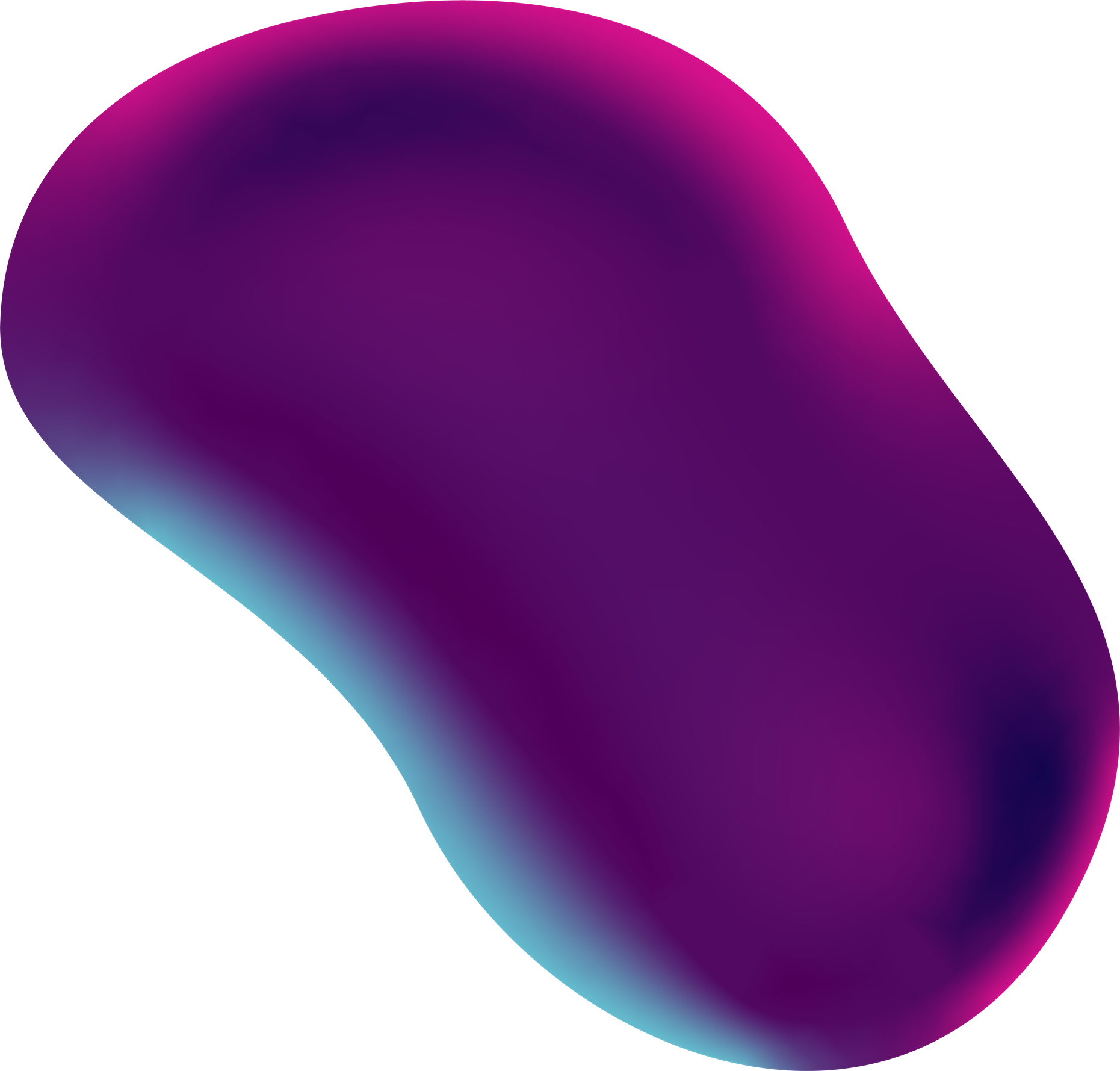 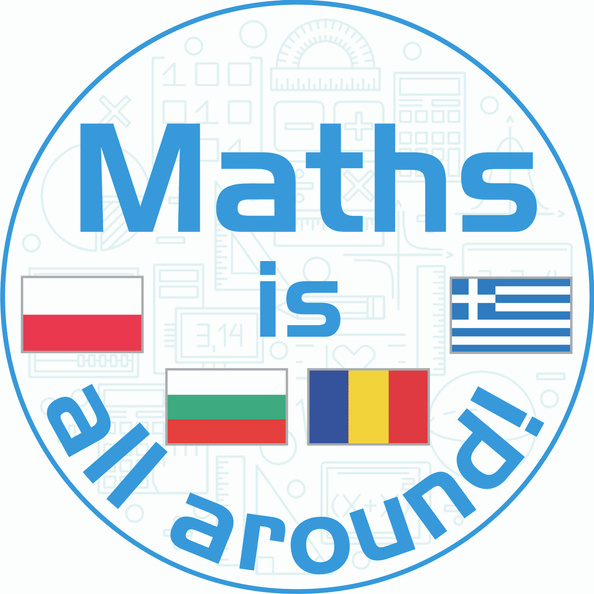 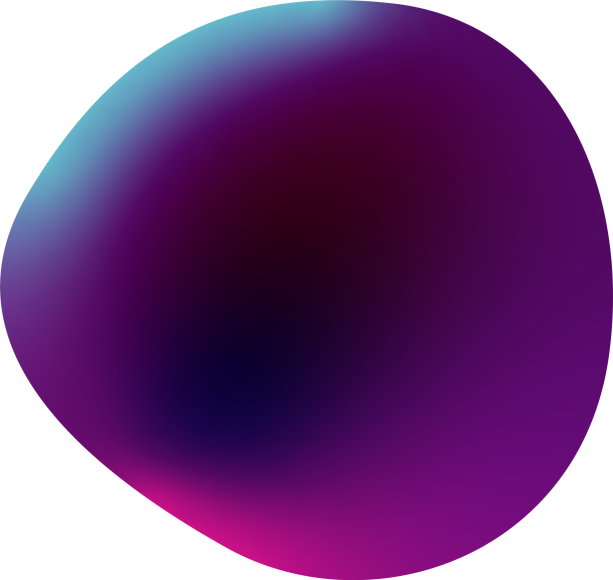 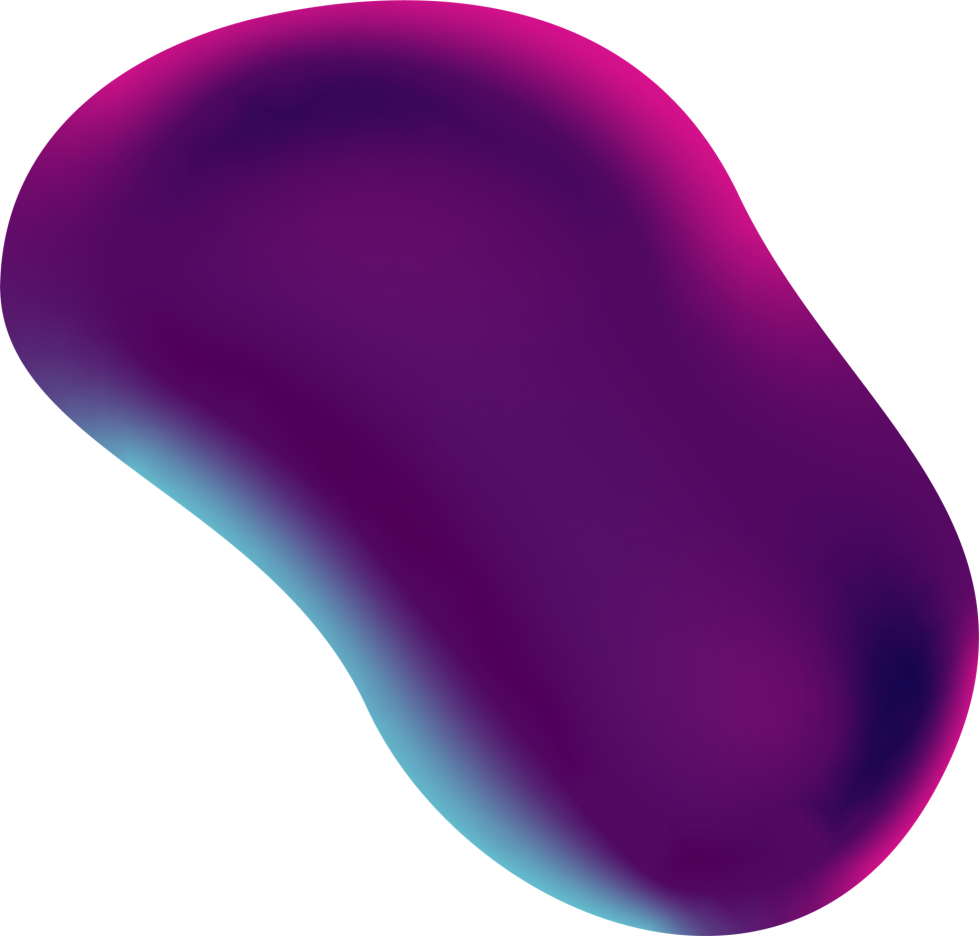 What about numbers in the English language?
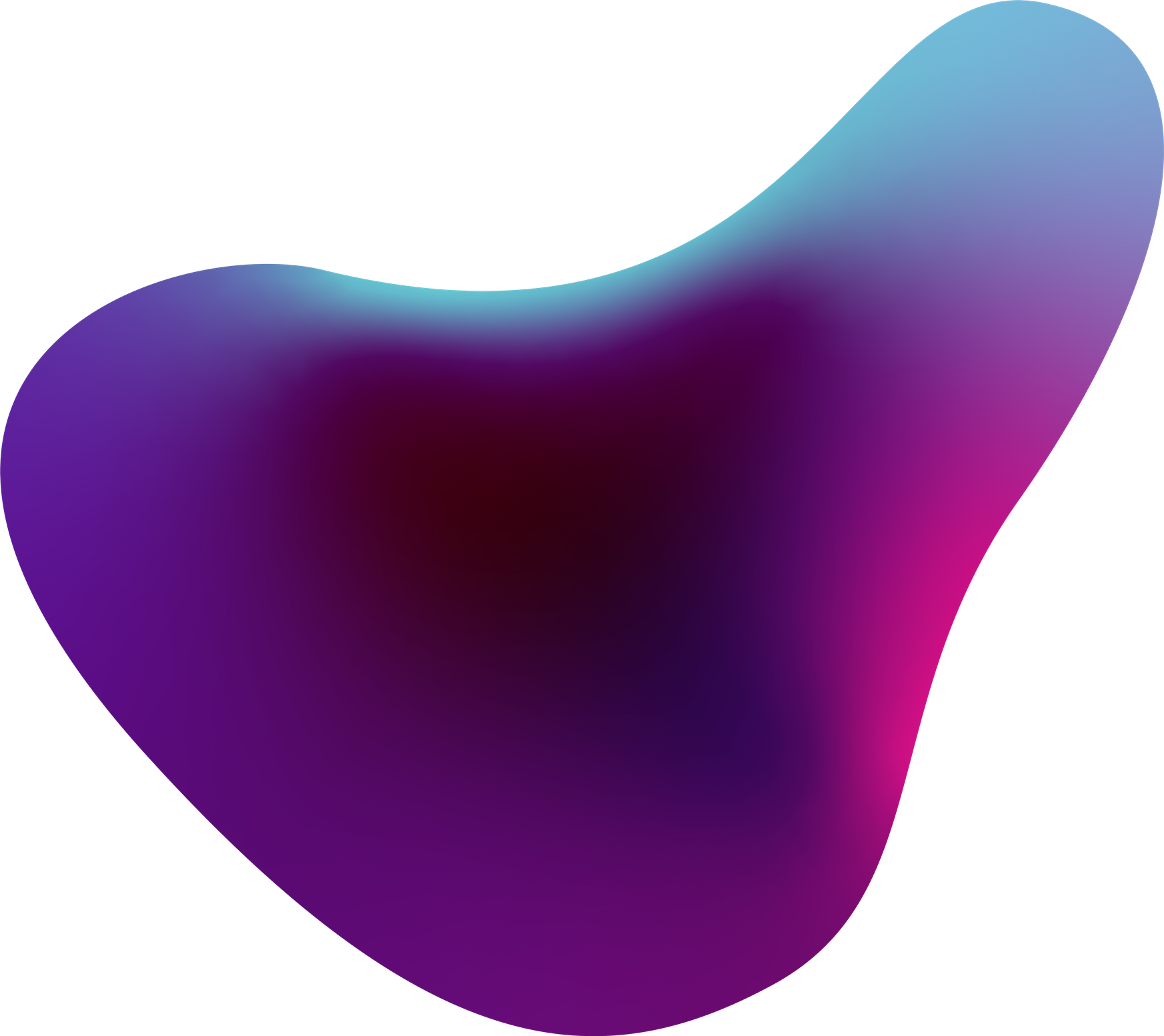 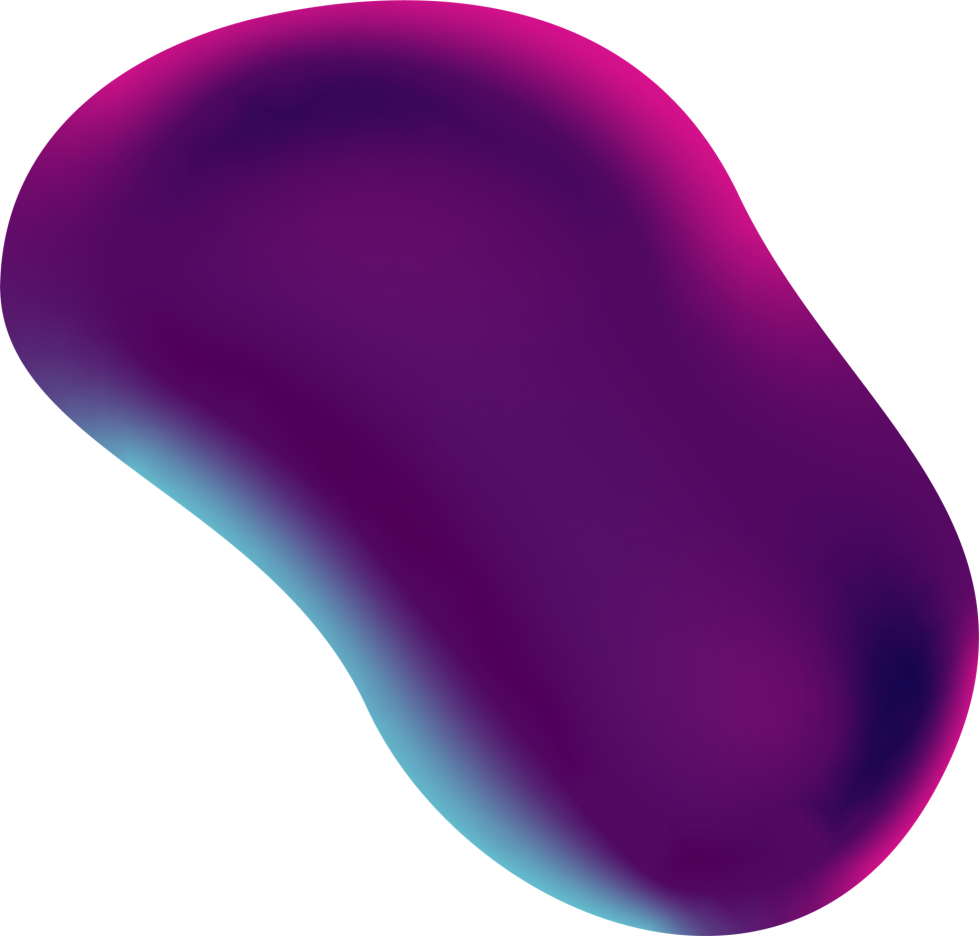 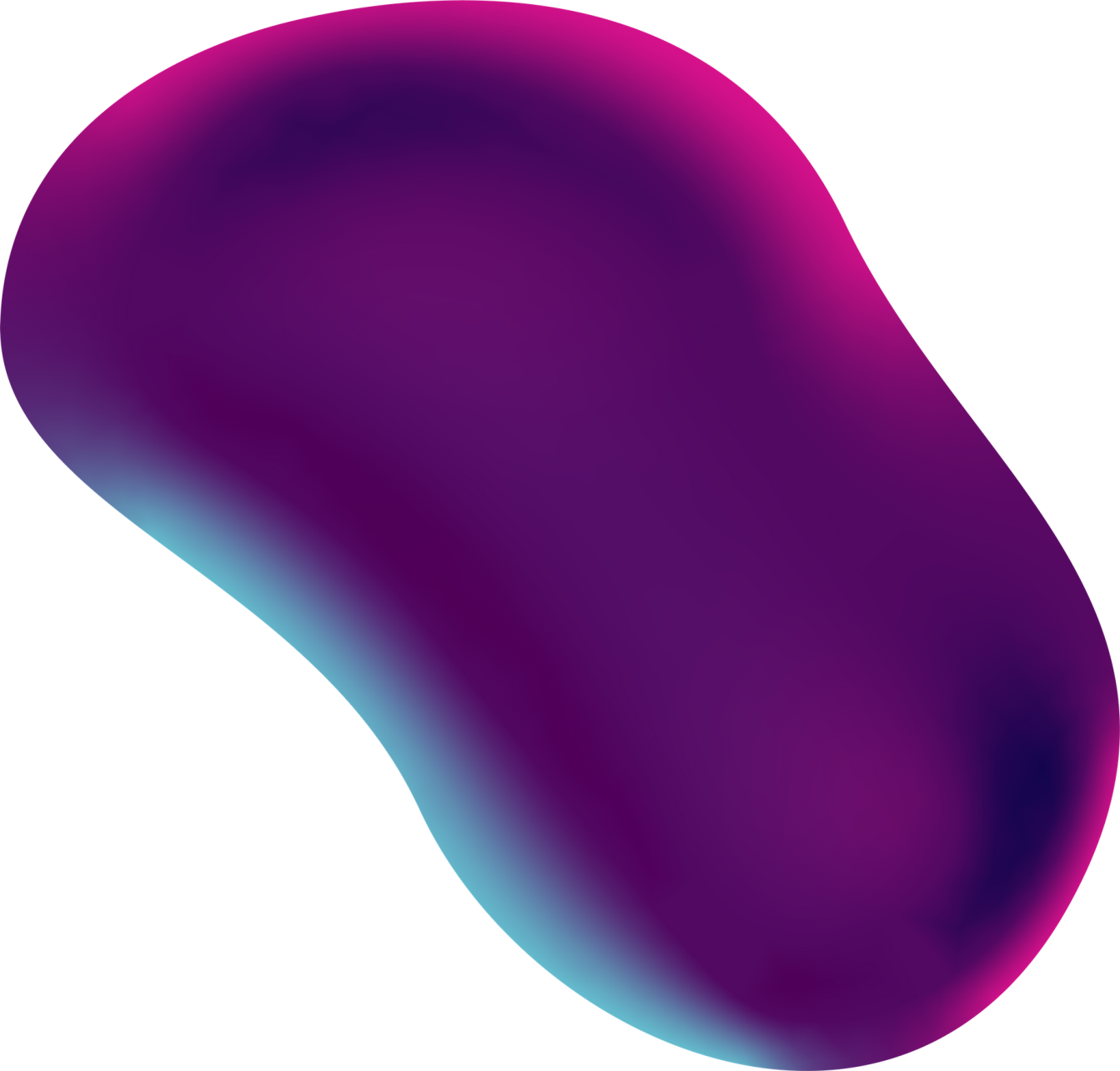 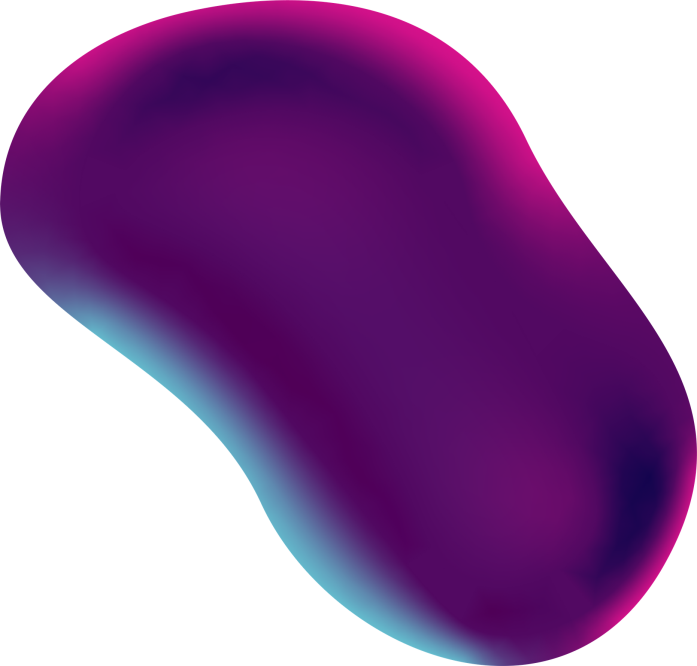 An idiom is 

a) a phrase, saying or a group of words that has a metaphorical (not literal) meaning, which has become accepted in common usage in a given language

b) a short sentence, usually known by many people, stating something commonly experienced or giving advice

c) a well-known wise statement that often has a meaning that is different from the simple meanings of the words it contains
Idioms with numbers
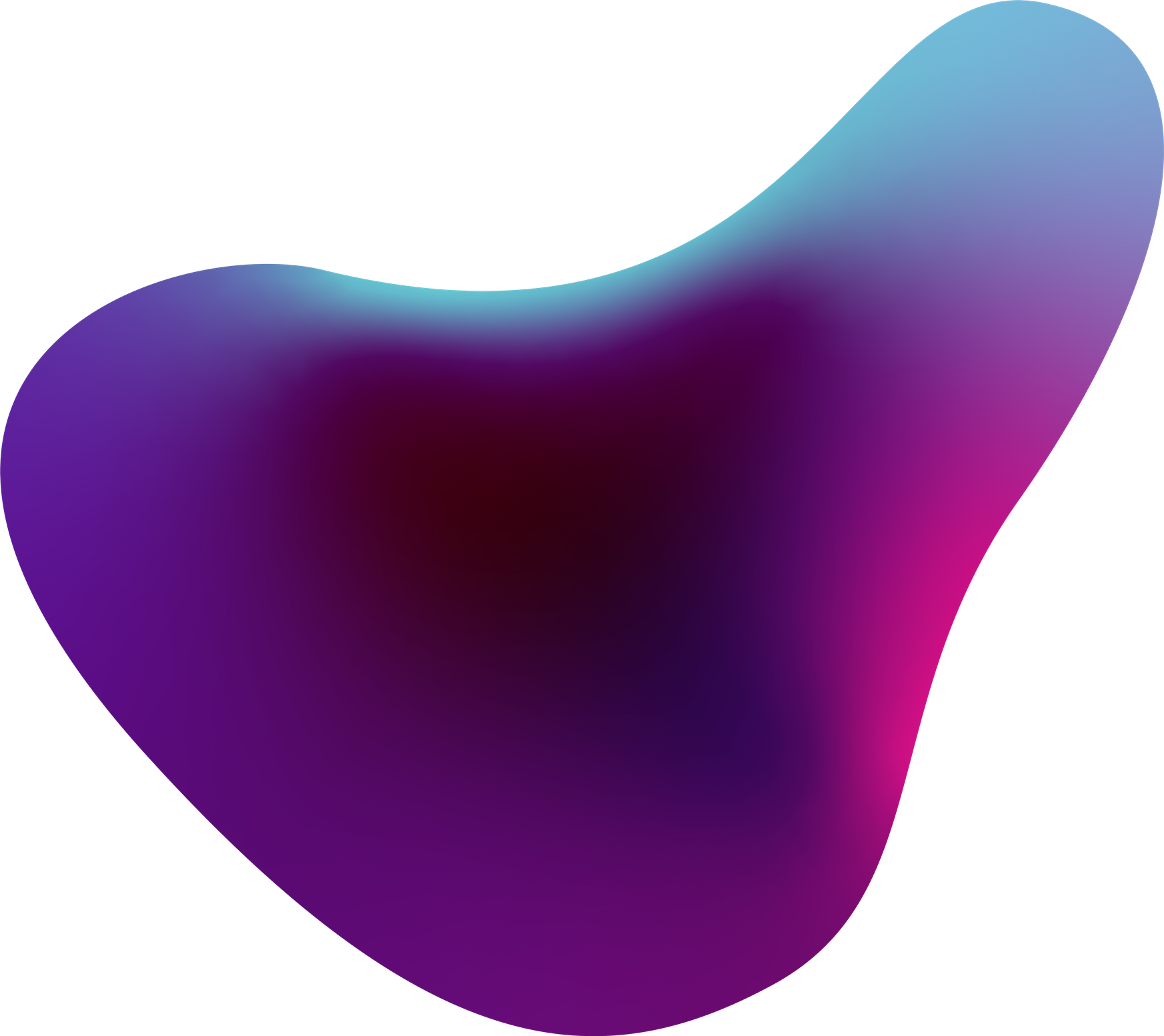 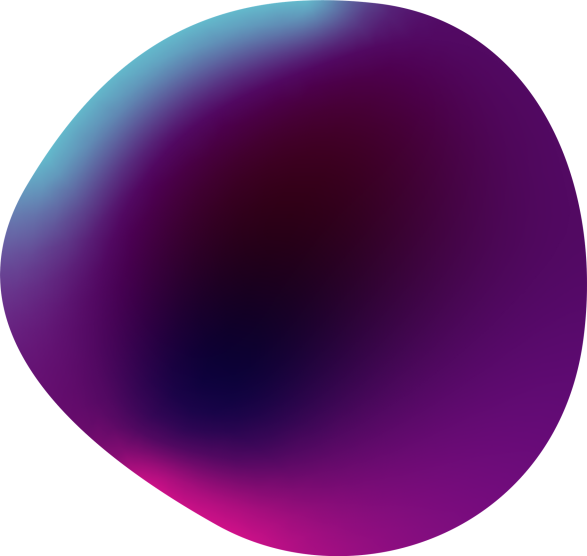 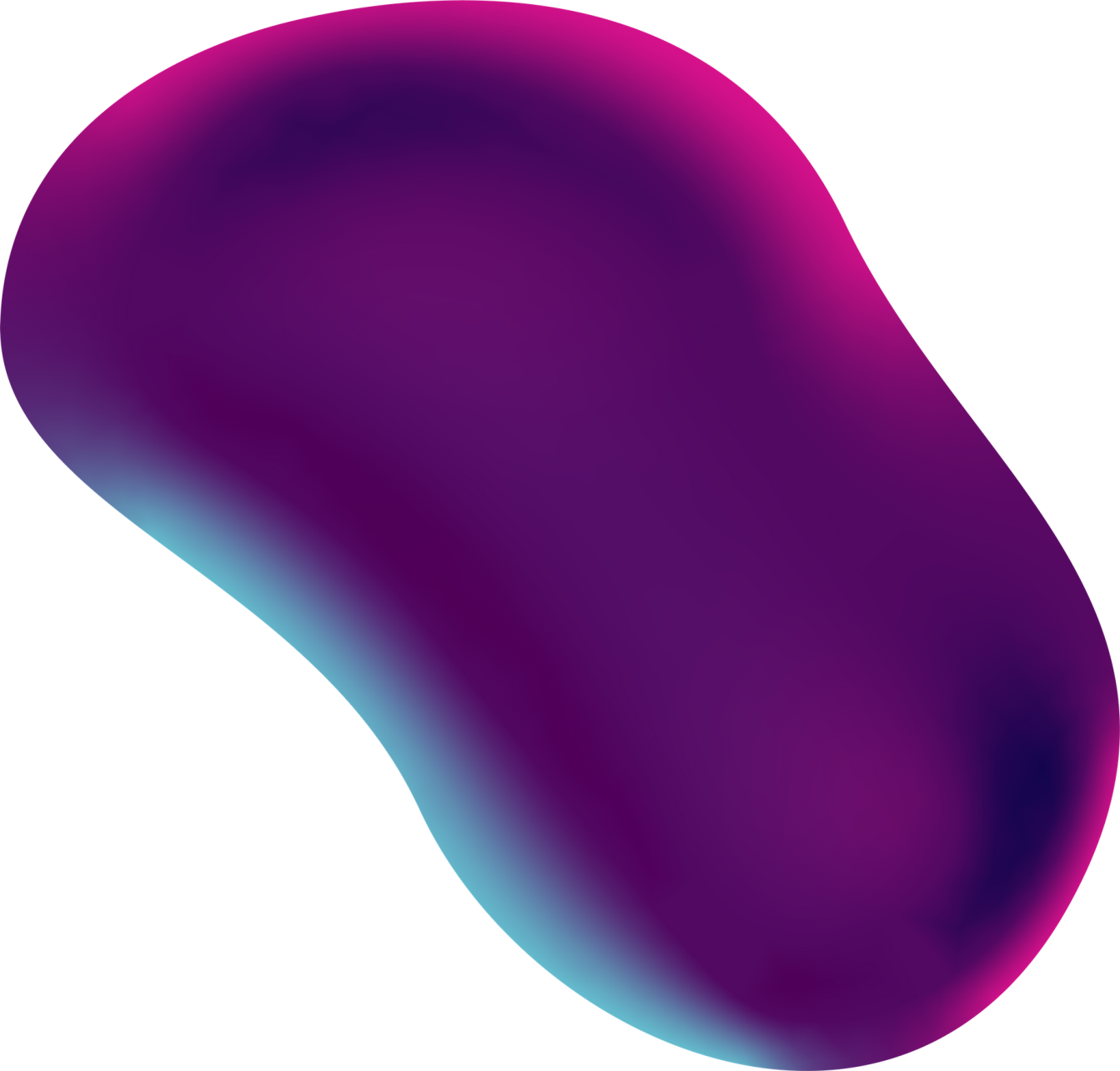 one / two / three / four / five / six / sevens / nine / eleventh / forty
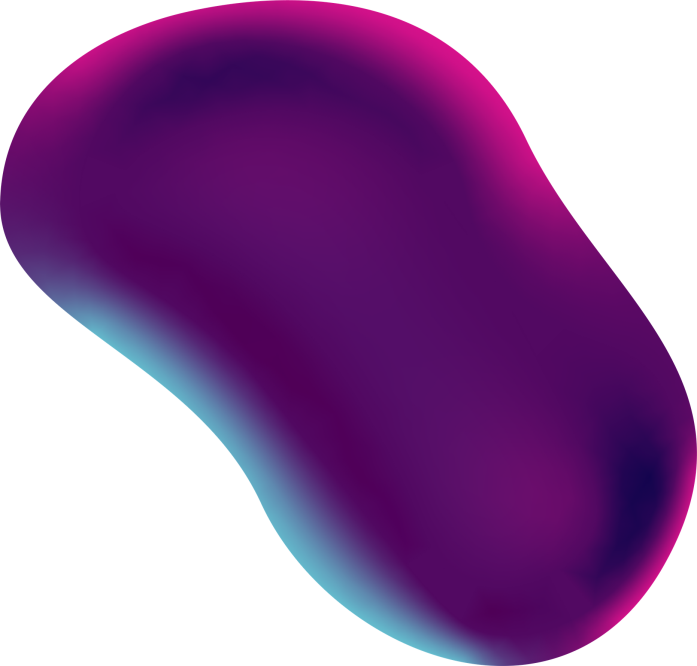 TRY TO COMPLETE THE IDIOMS WITH THESE SIMPLE NUMBERS
to be on cloud ?
 ? winks
 in ? shakes 
 at the ? hour
 the ? corners of the world
 to be ? feet under 
 to have ? foot in the grave
 to take ?
to be ? sheets to the wind
 at sixes and ?
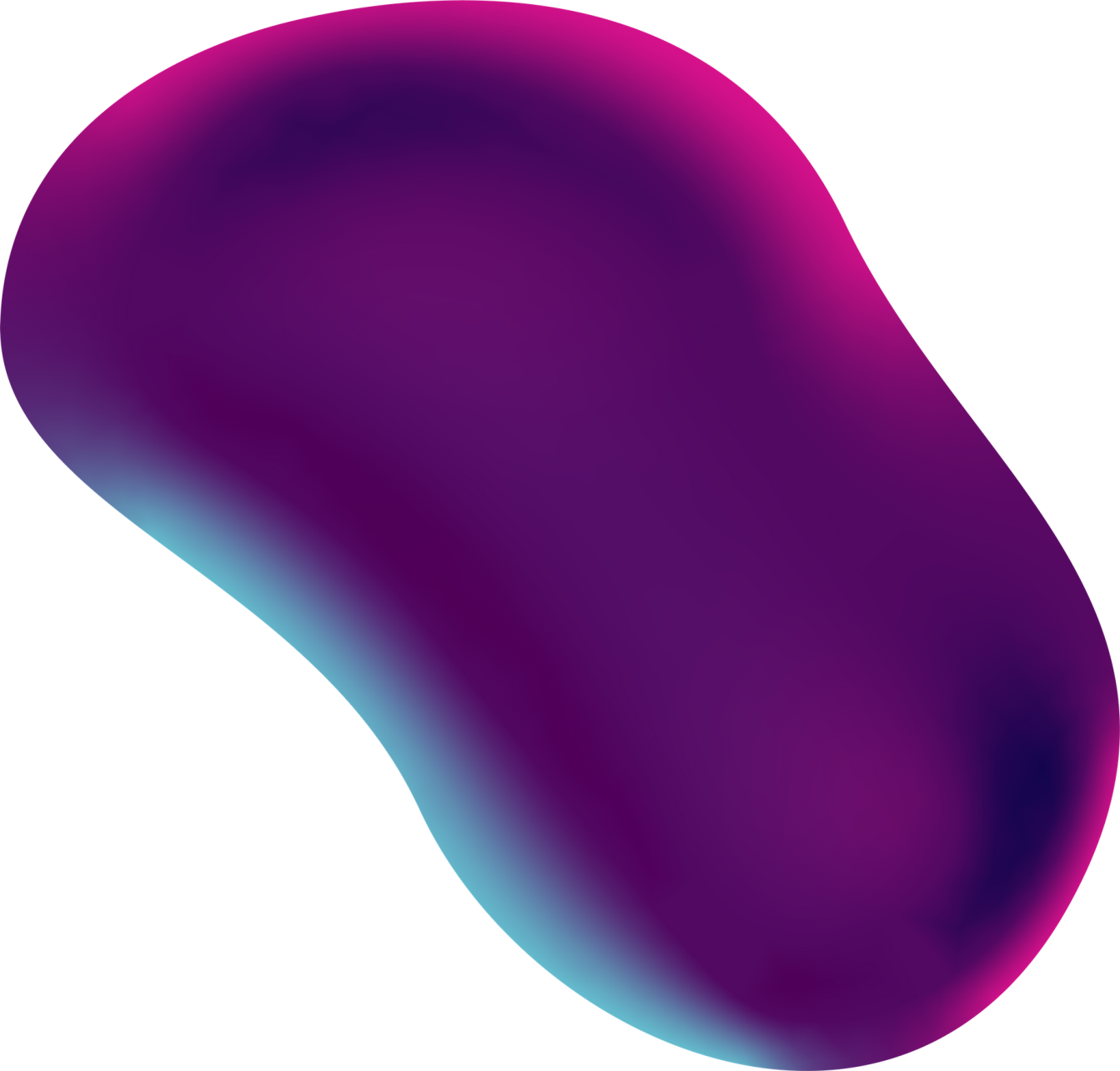 one / two / three / four / five / six / sevens / nine / eleventh / forty
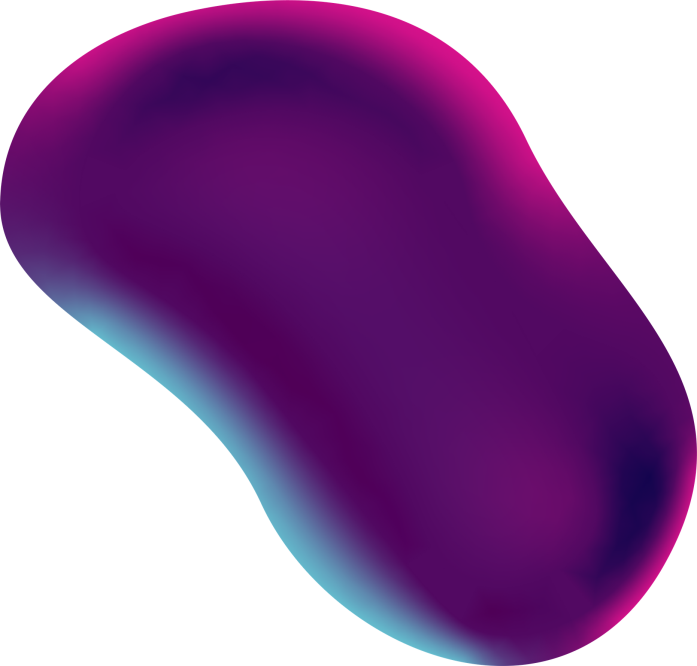 TRY TO COMPLETE THE IDIOMS WITH THESE SIMPLE NUMBERS
to be on cloud nine
 forty winks
 in two shakes 
 at the eleventh hour
 the four corners of the world
 to be six feet under 
 to have one foot in the grave
 to take five
to be three sheets to the wind
 at sixes and sevens
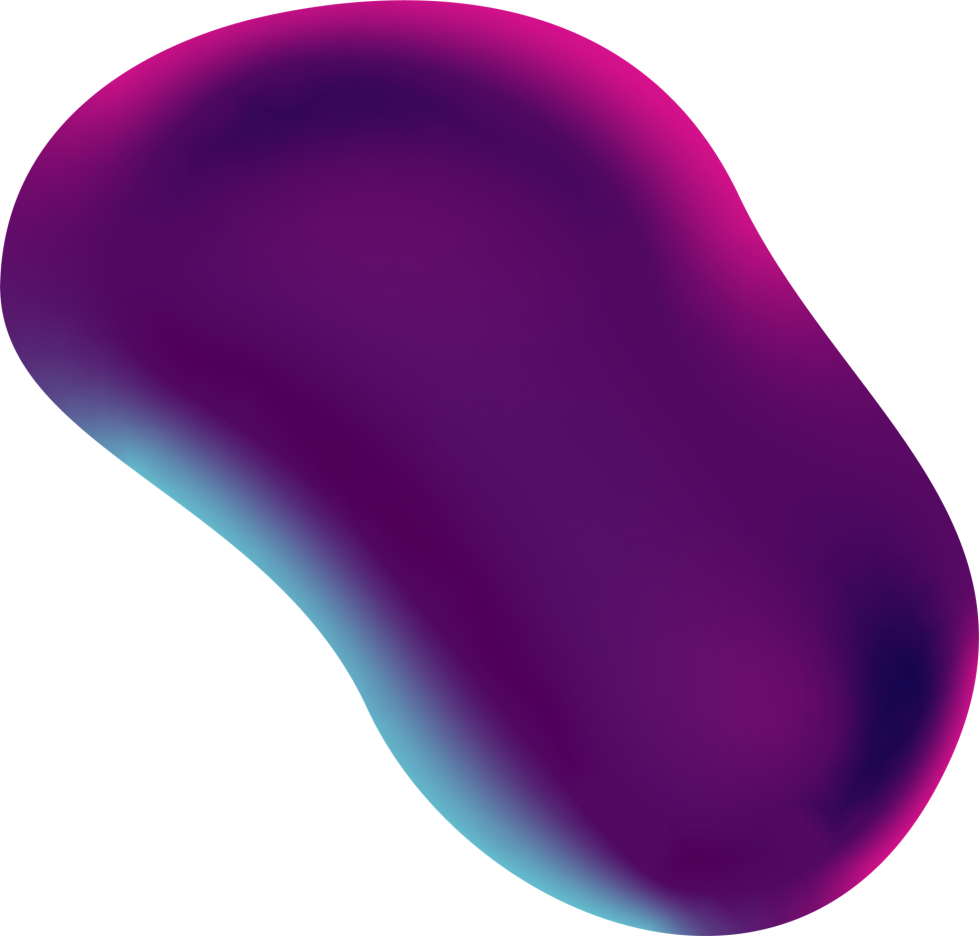 So what do the idioms mean?
1. He usually has forty winks going home from work on the train.

2. The teacher was quite angry as I handed the project in at the eleventh hour. 

3. Mike was on cloud nine about getting the job.

4. I am tired of climbing, let's take five. 

5. There were people from the four corners of the world at the camp.
a. have a short break 

b. extremely happy

c. from all over the world

d. at the latest moment

e. has a short nap
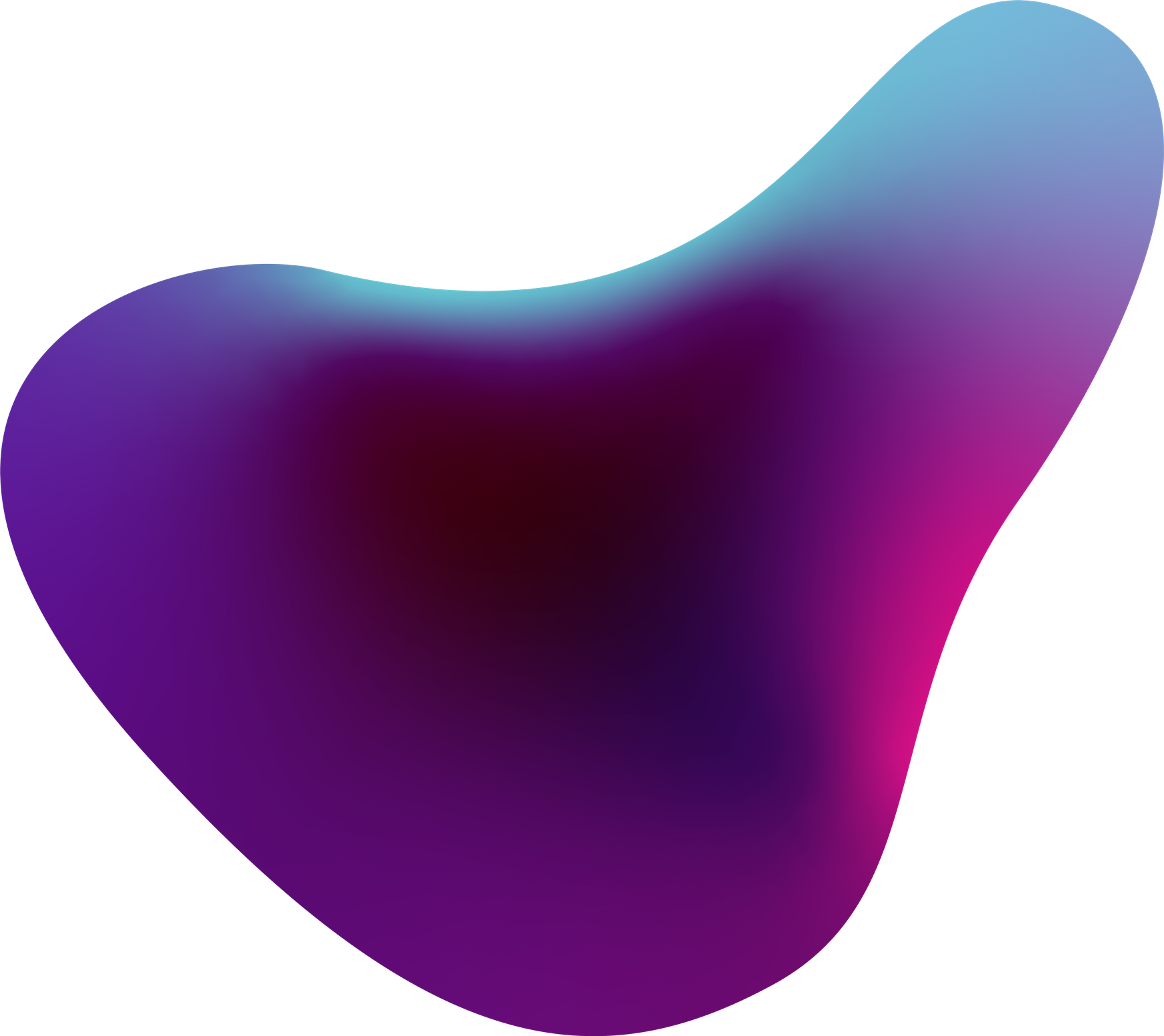 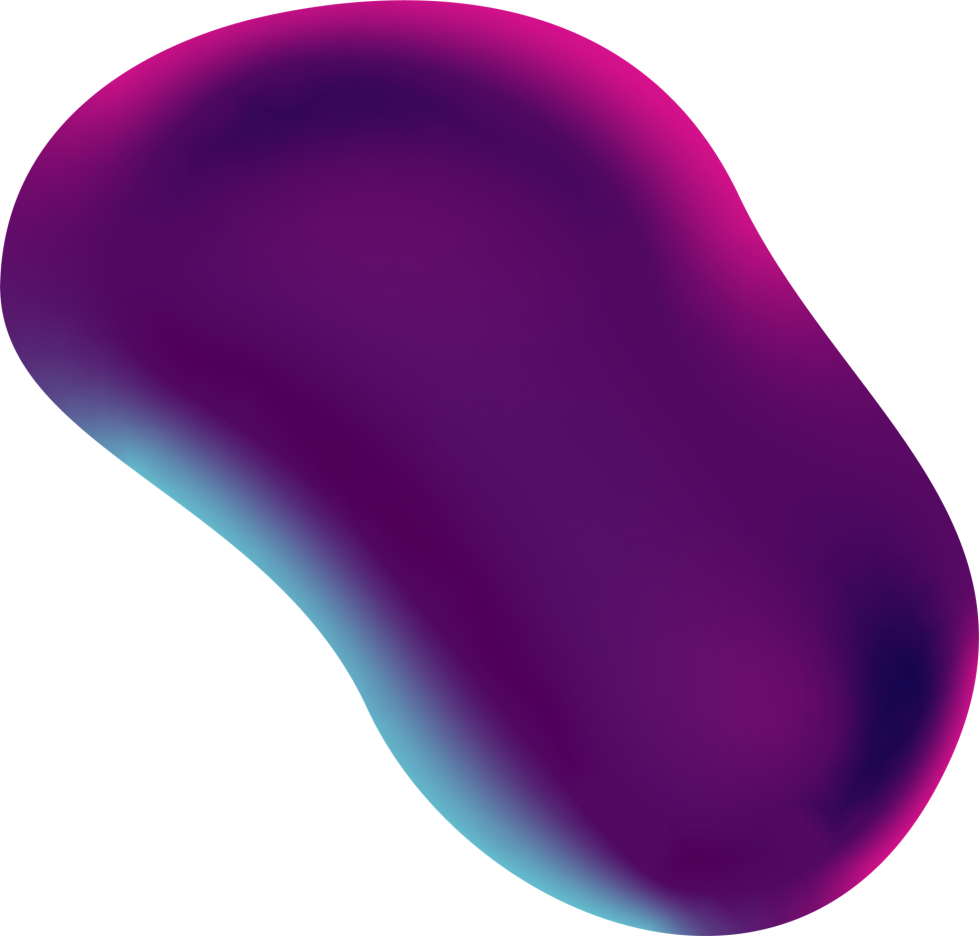 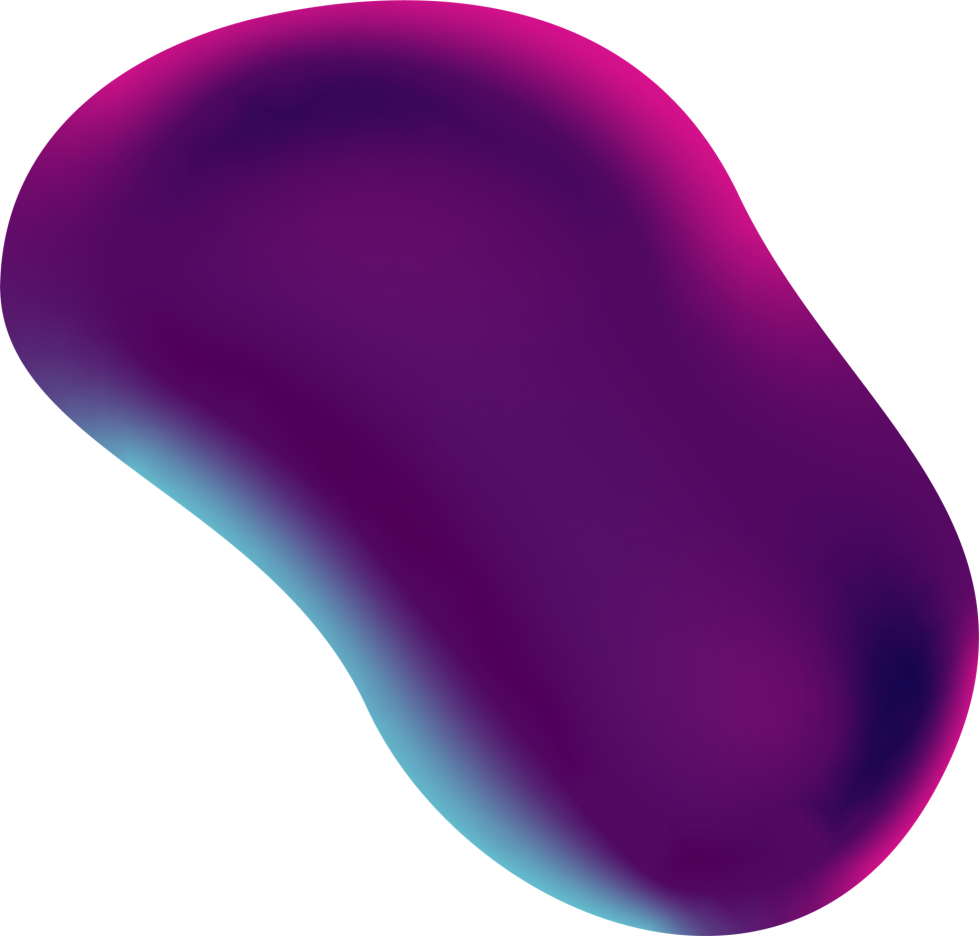 1. At the end of the party Tom was really three sheets to the wind, he could stand stright!

2. Wait for me! I'll be there in two shakes!

3. My granpa says he will be six feet under before I get married.

4. Having the coronavirus I felt so horrible that I thought I had one foot in the grave.

5. He has been at sixes and sevens since the death of his father.
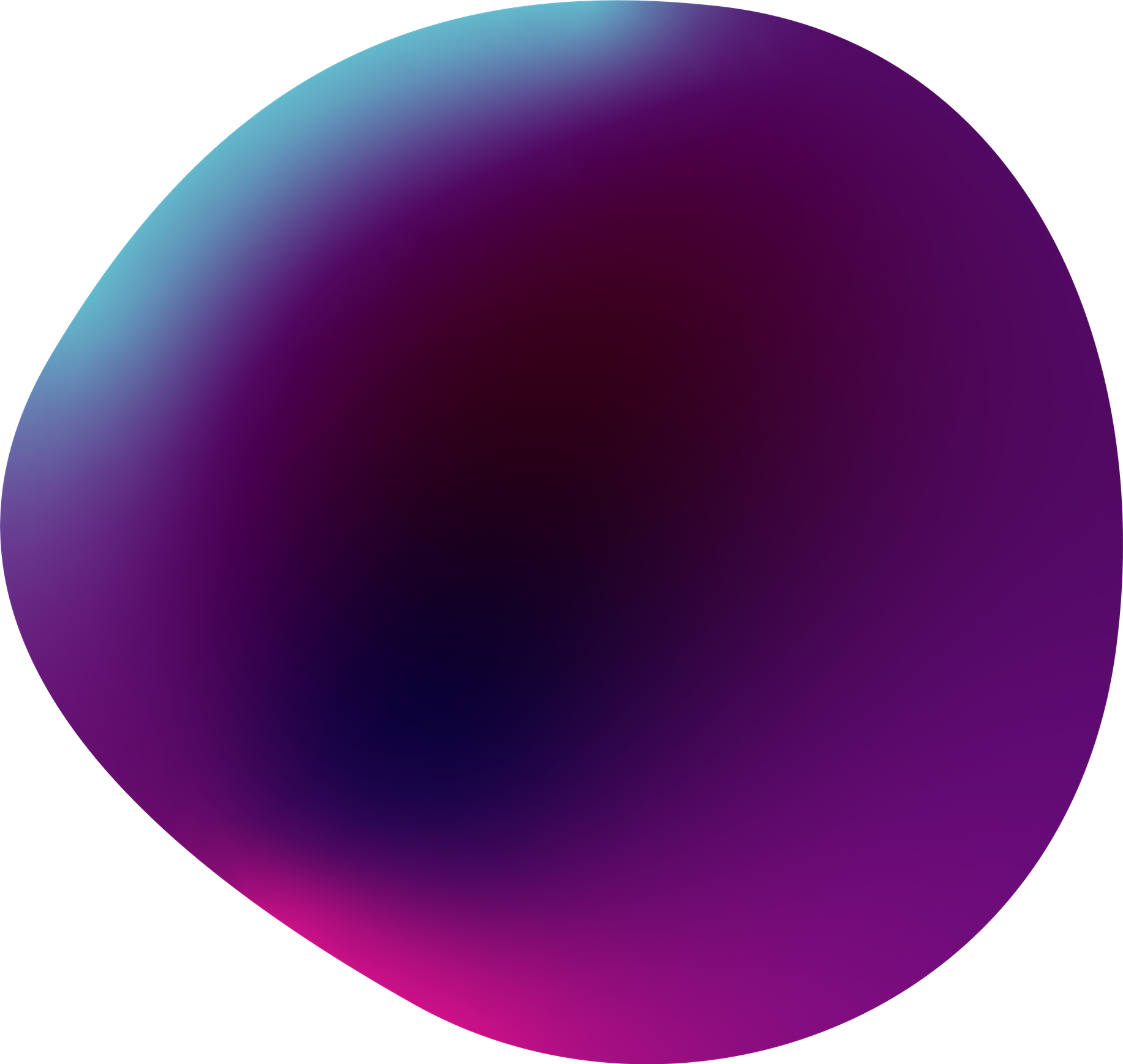 a. dead and buried

b. was about to die

c. in a state of disarray and confusion

d. drunk 

e. very soon / very quickly
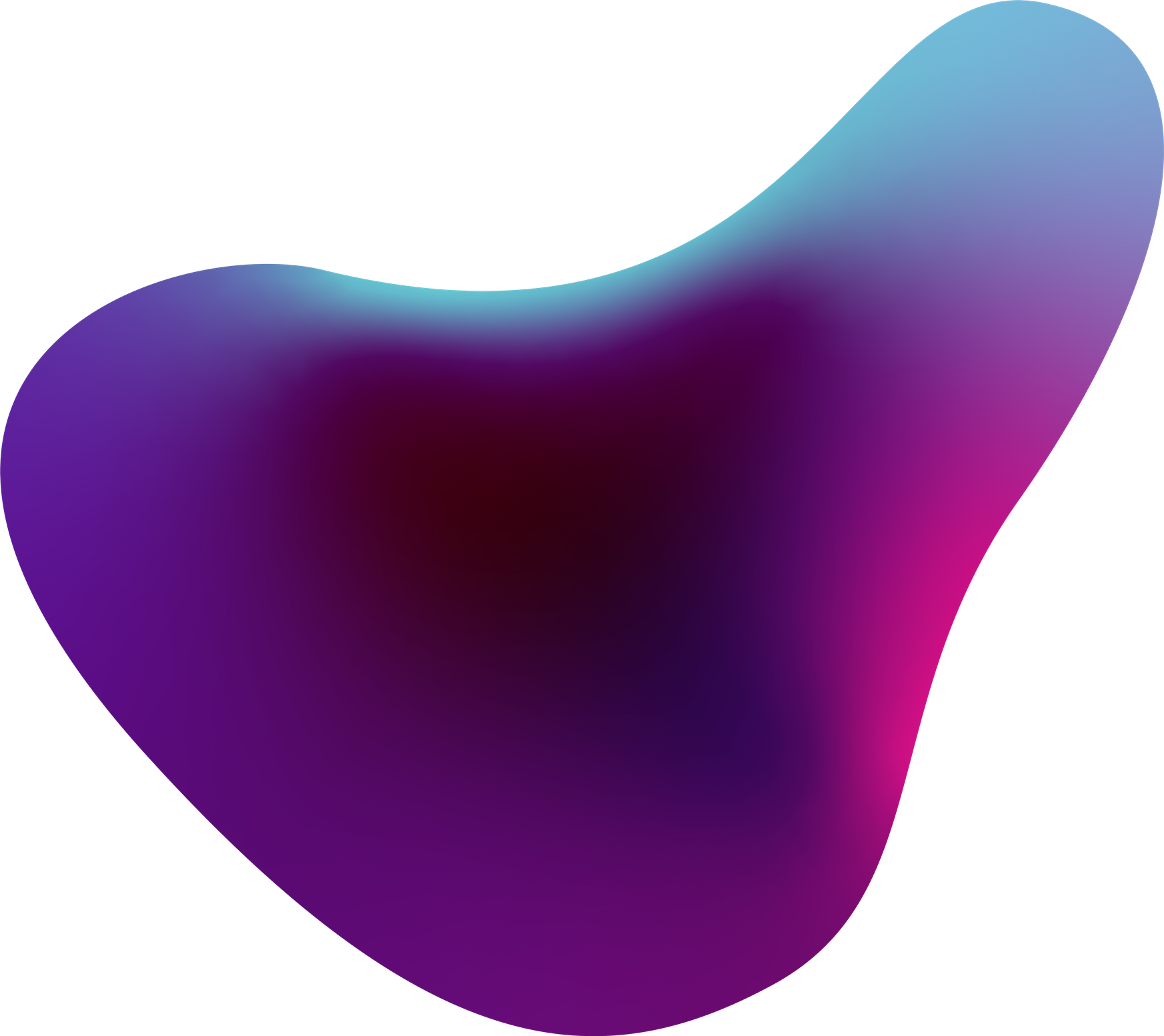 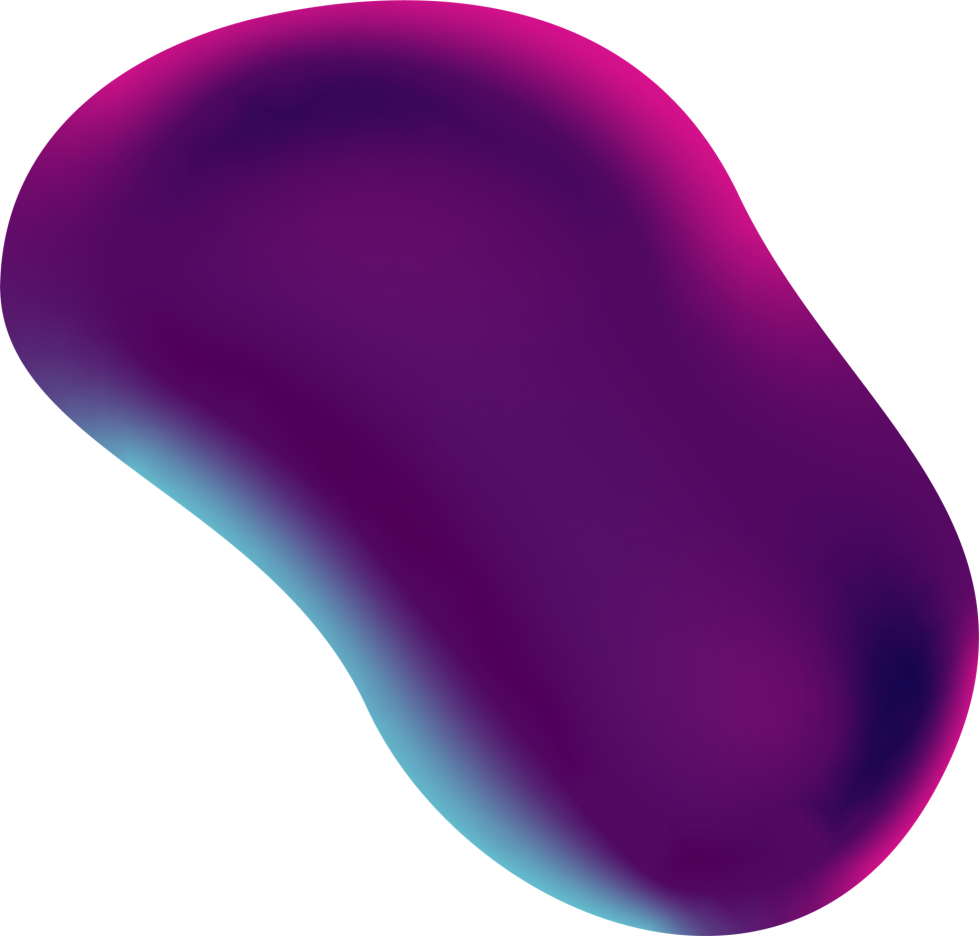 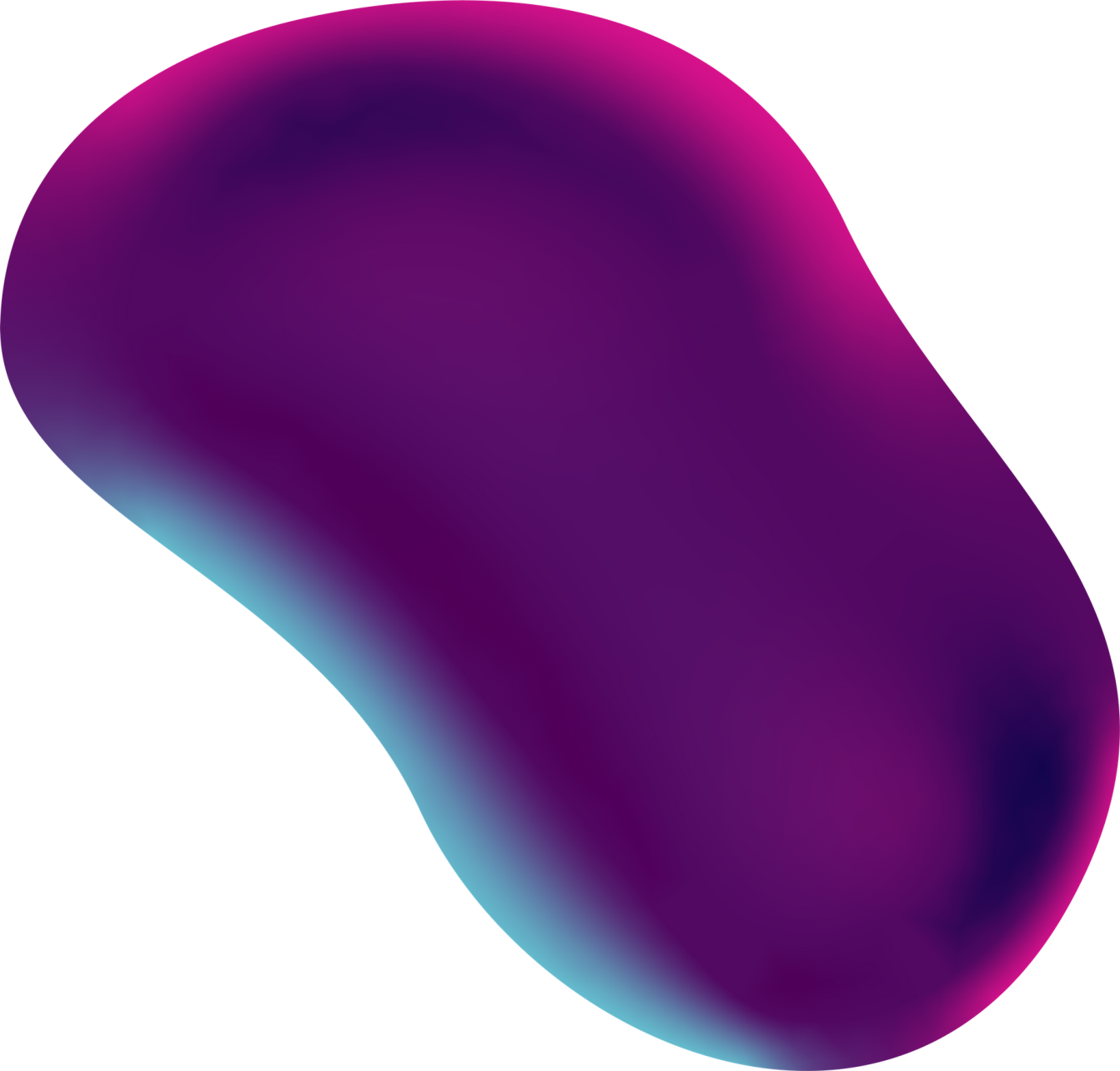 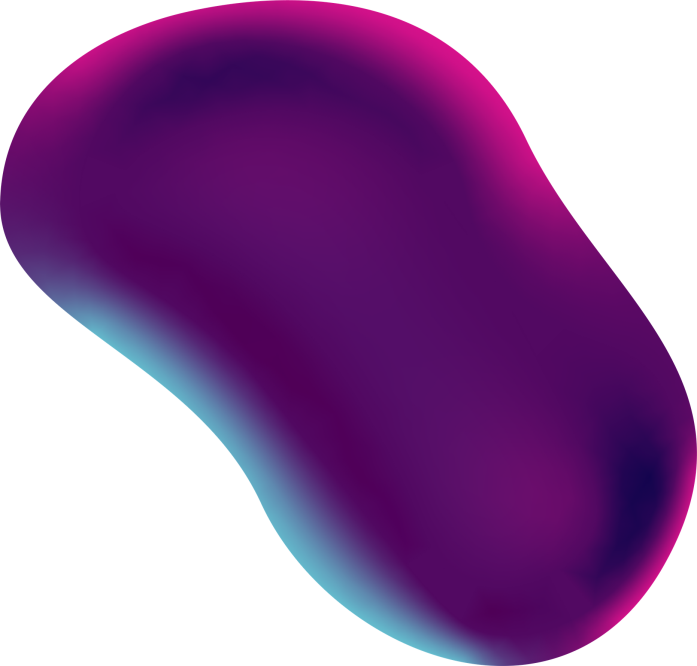 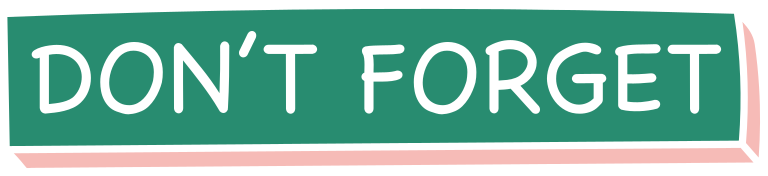 Prepare your mobiles and learn a bit. 
Join my QUIZLET RACE
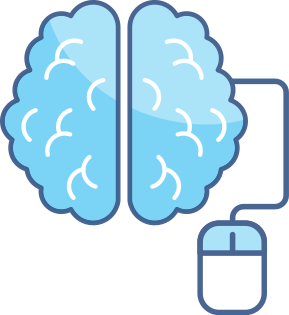 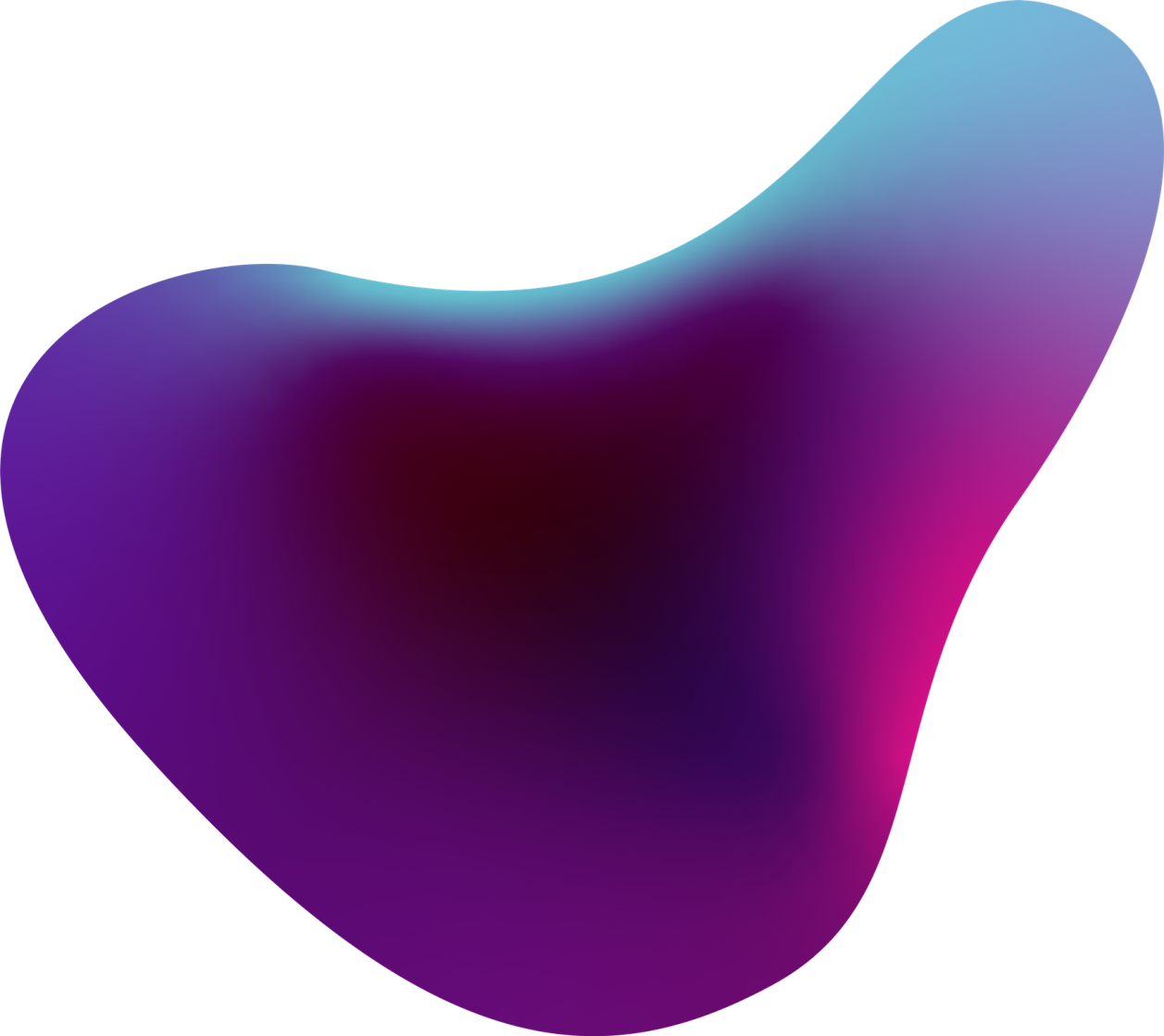 Guess the idiom!
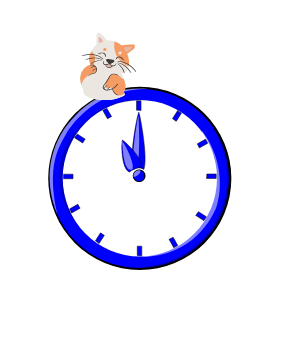 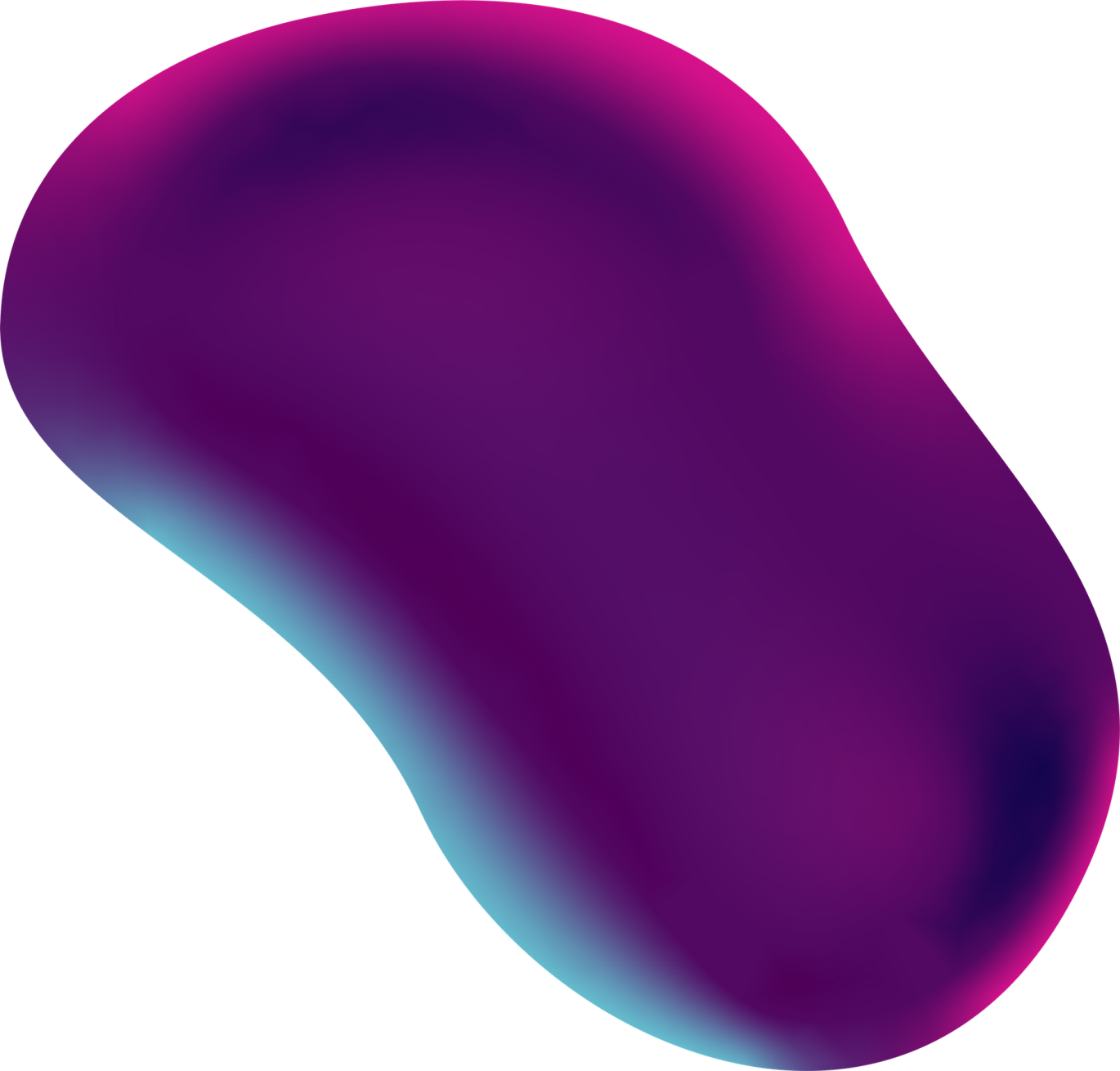 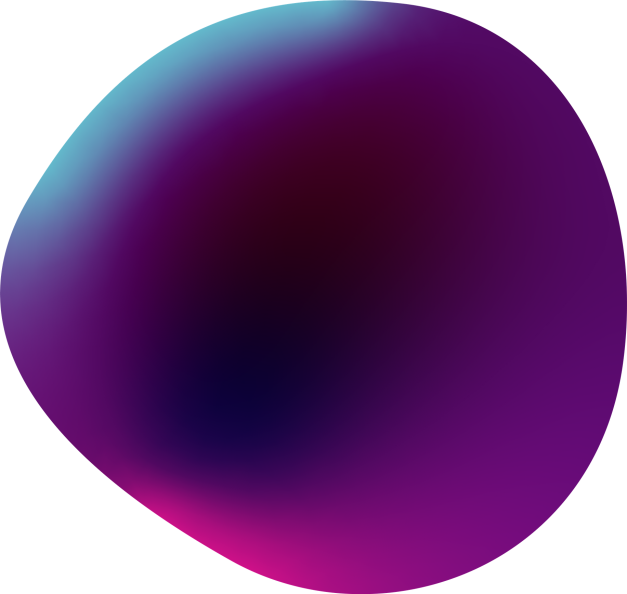 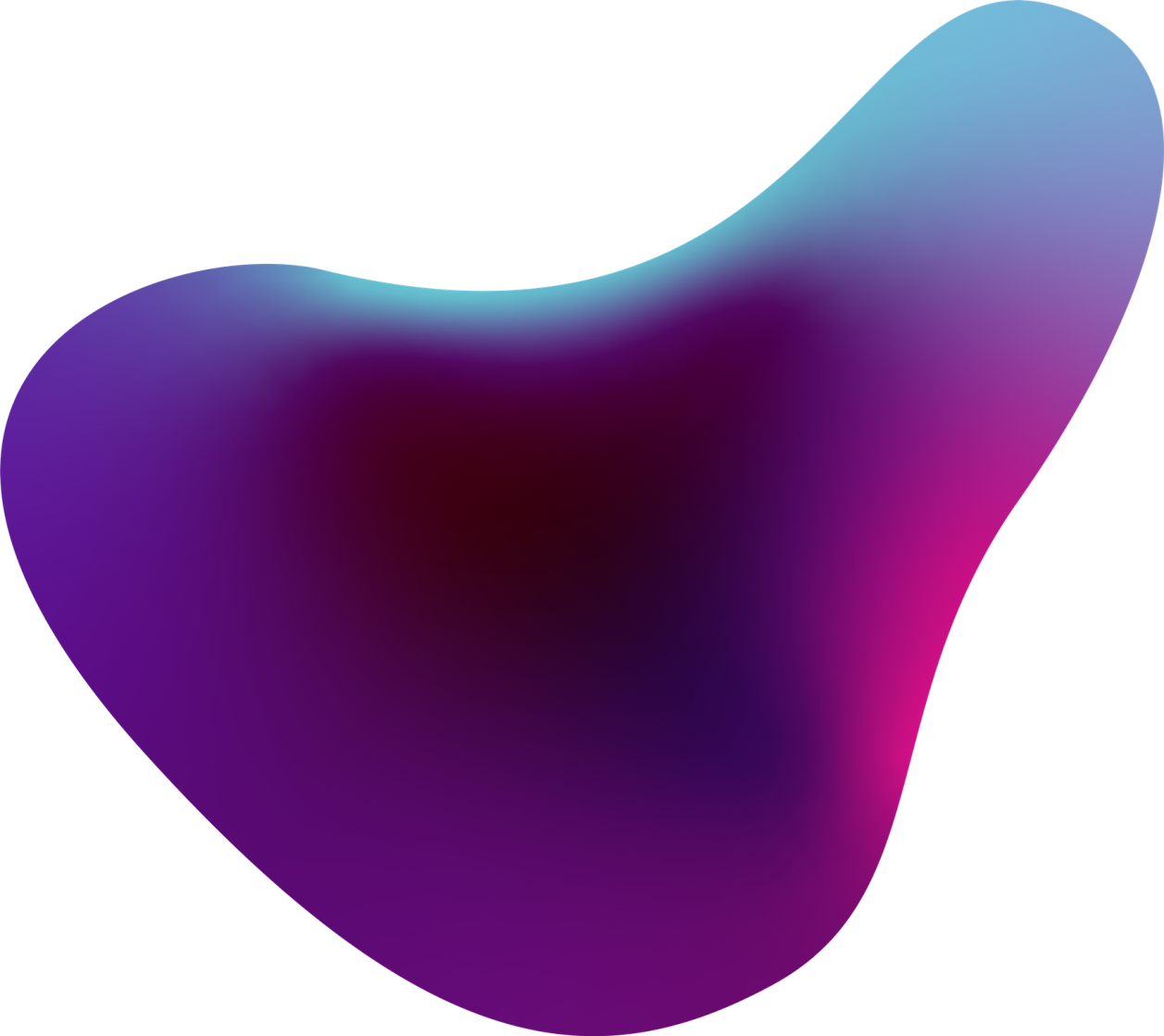 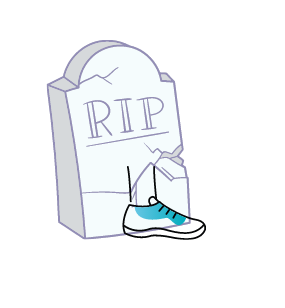 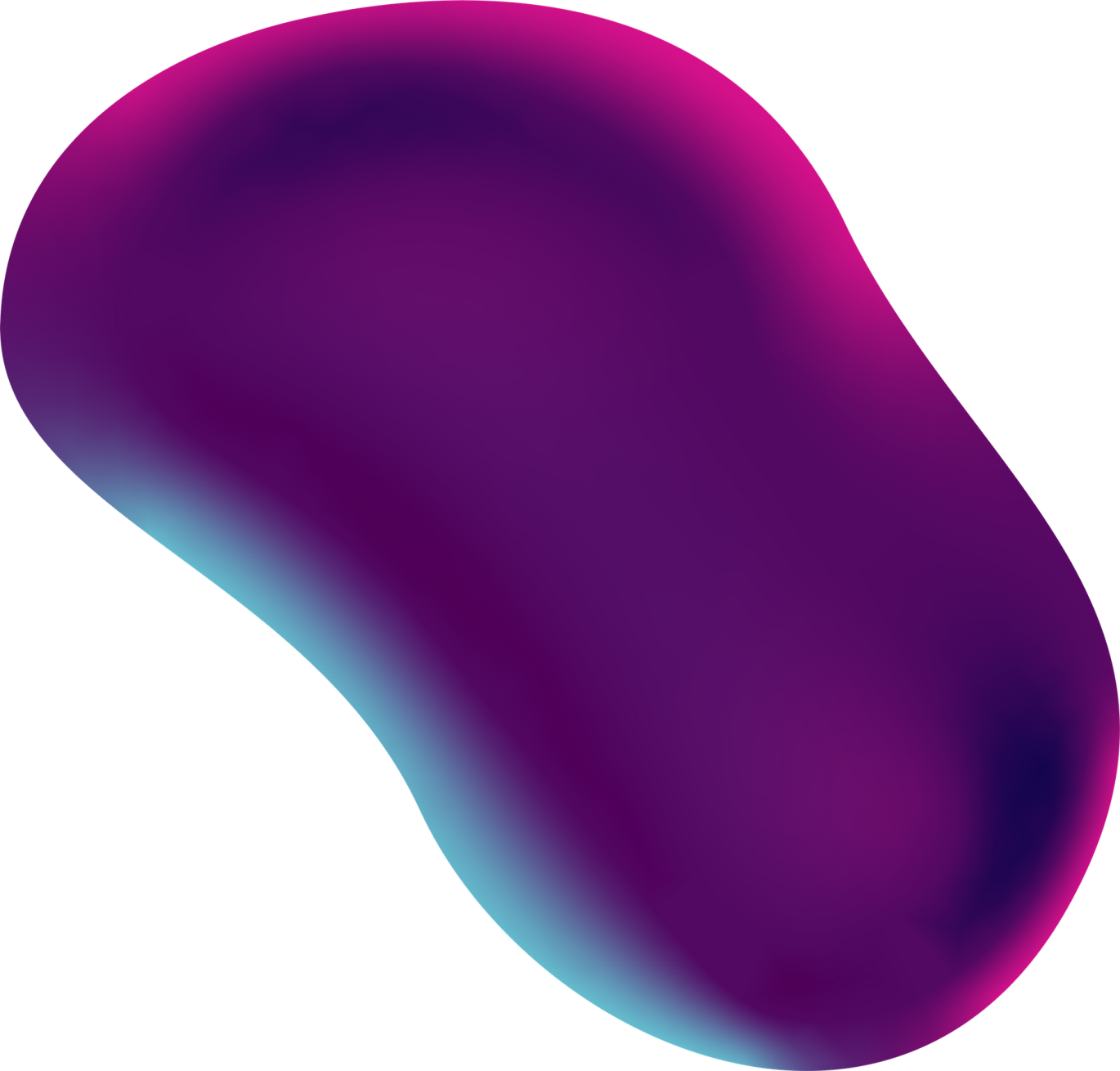 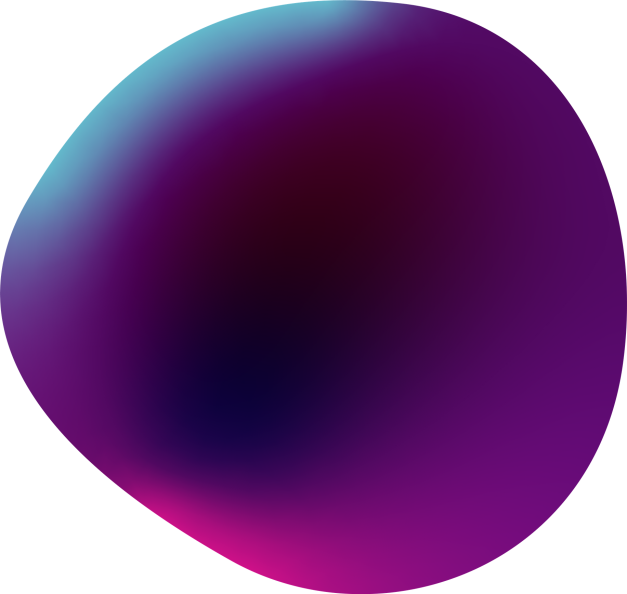 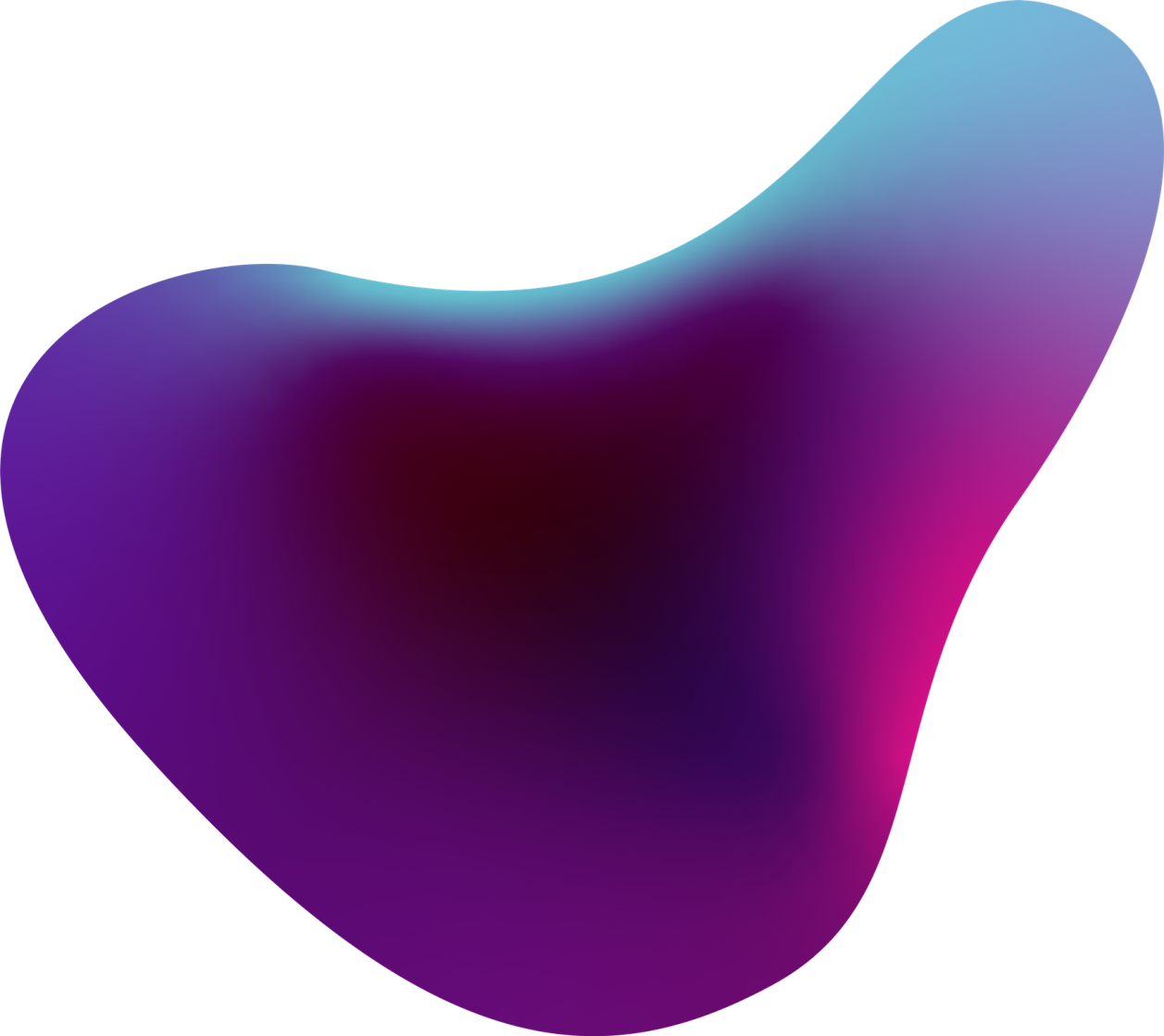 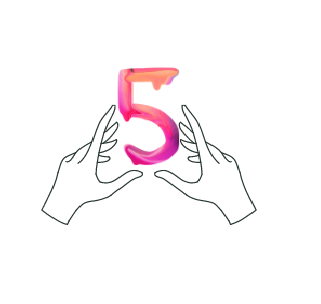 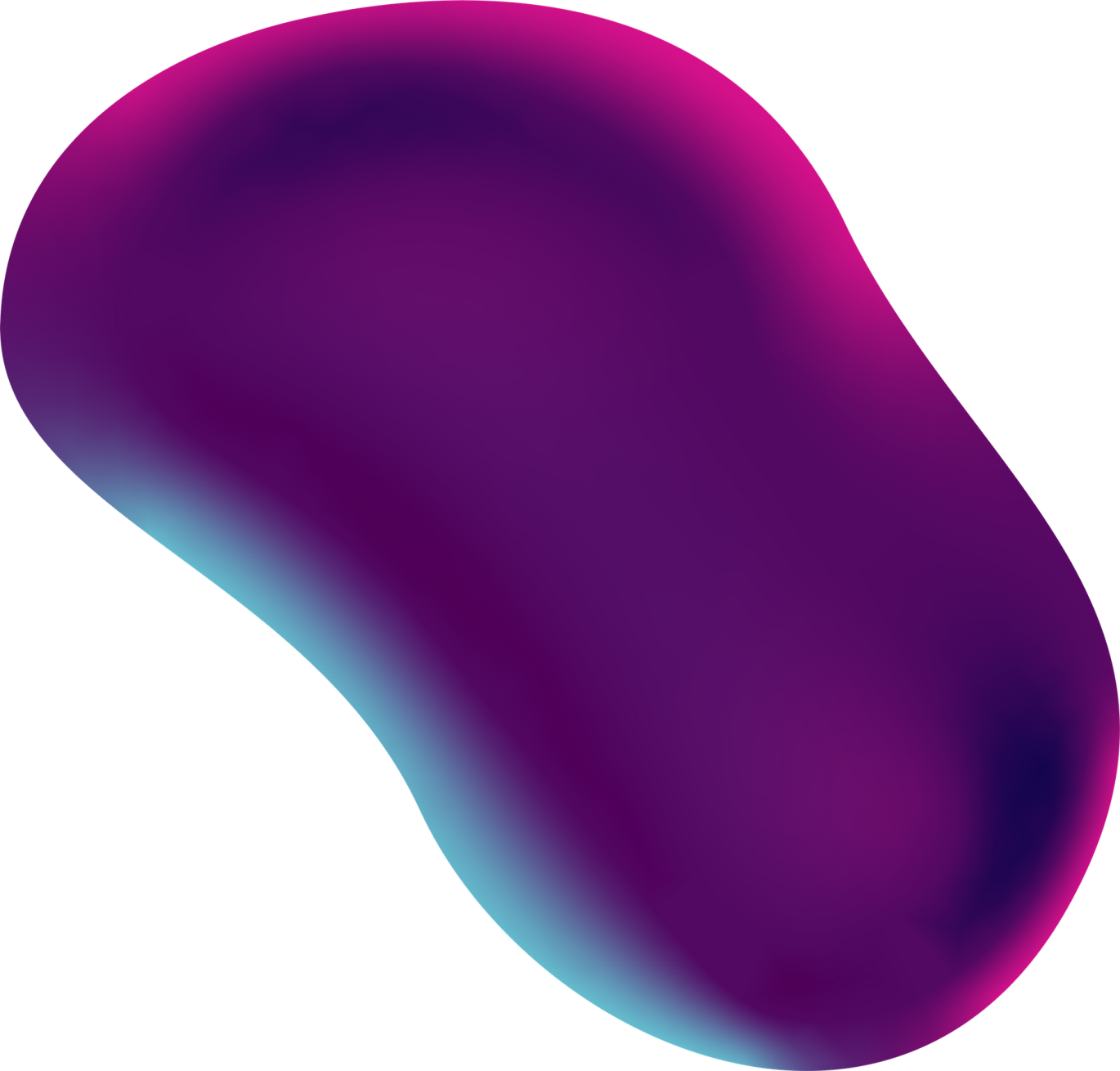 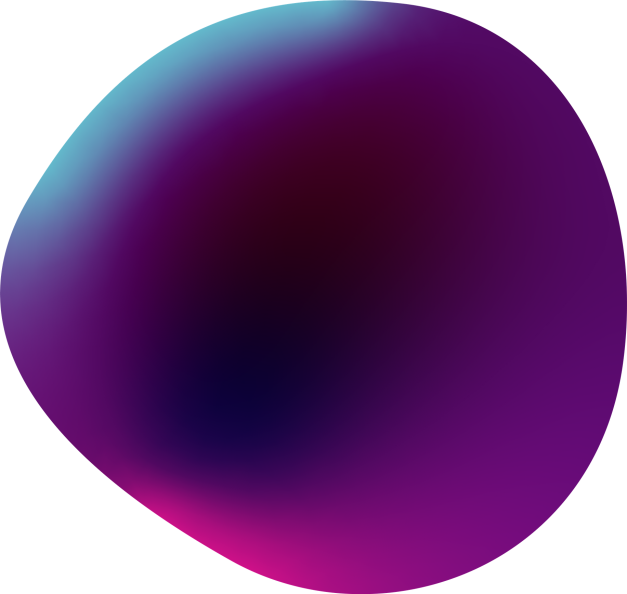 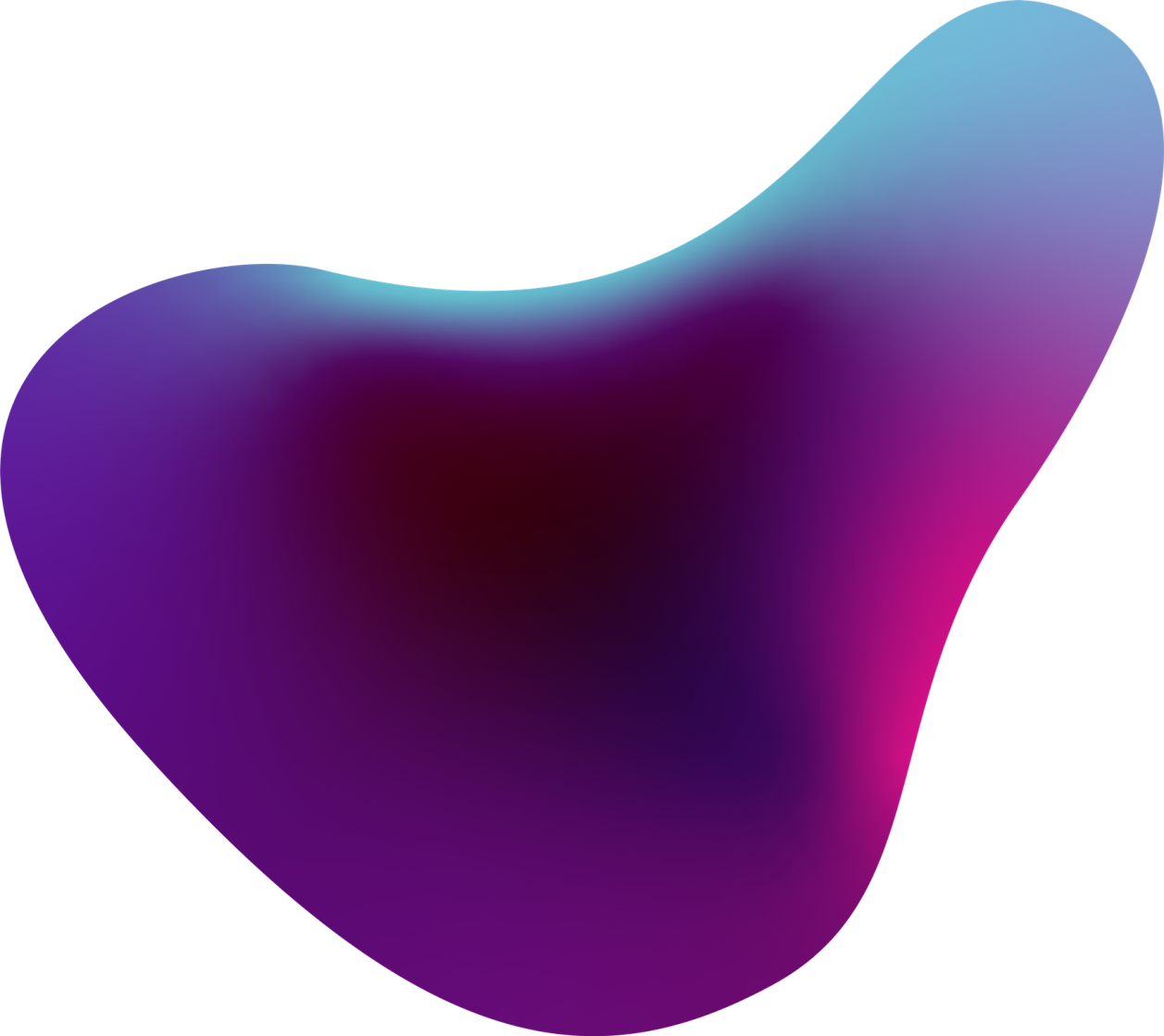 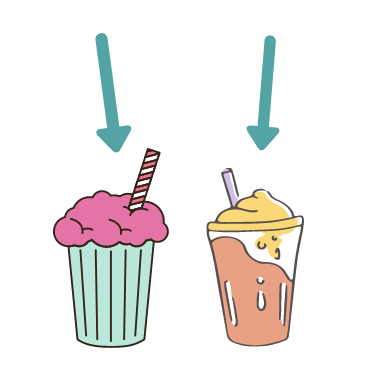 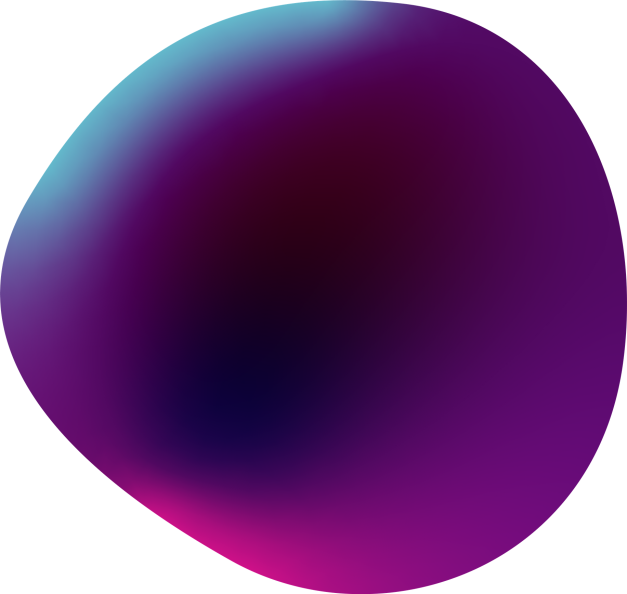 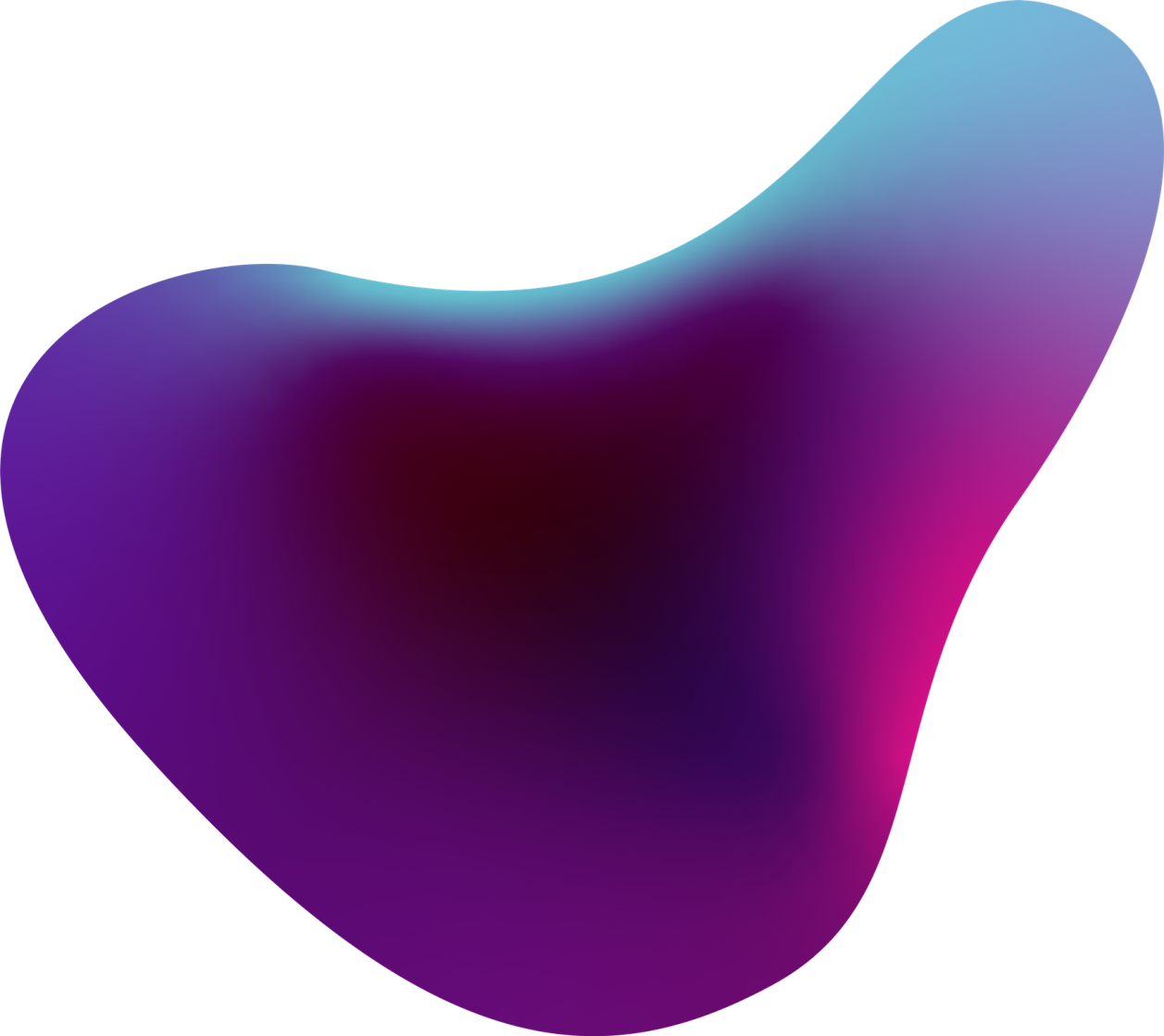 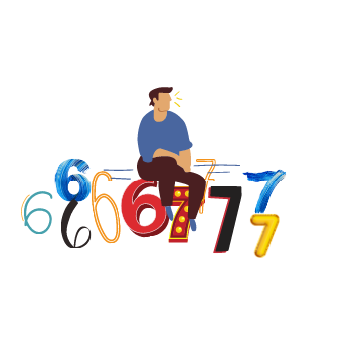 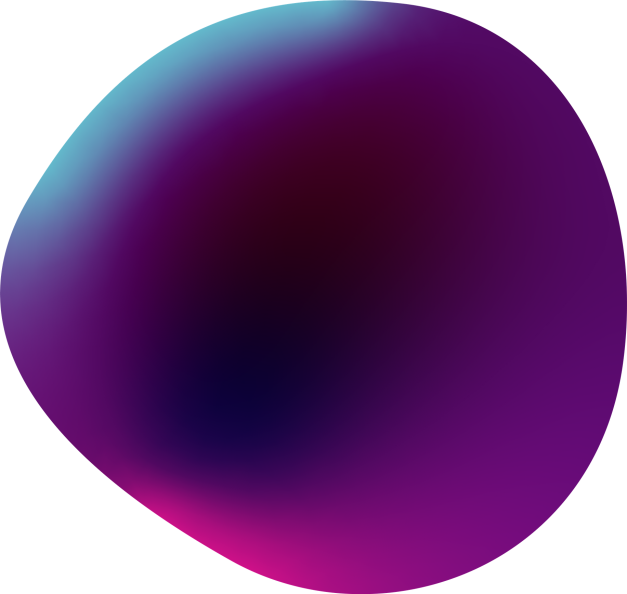 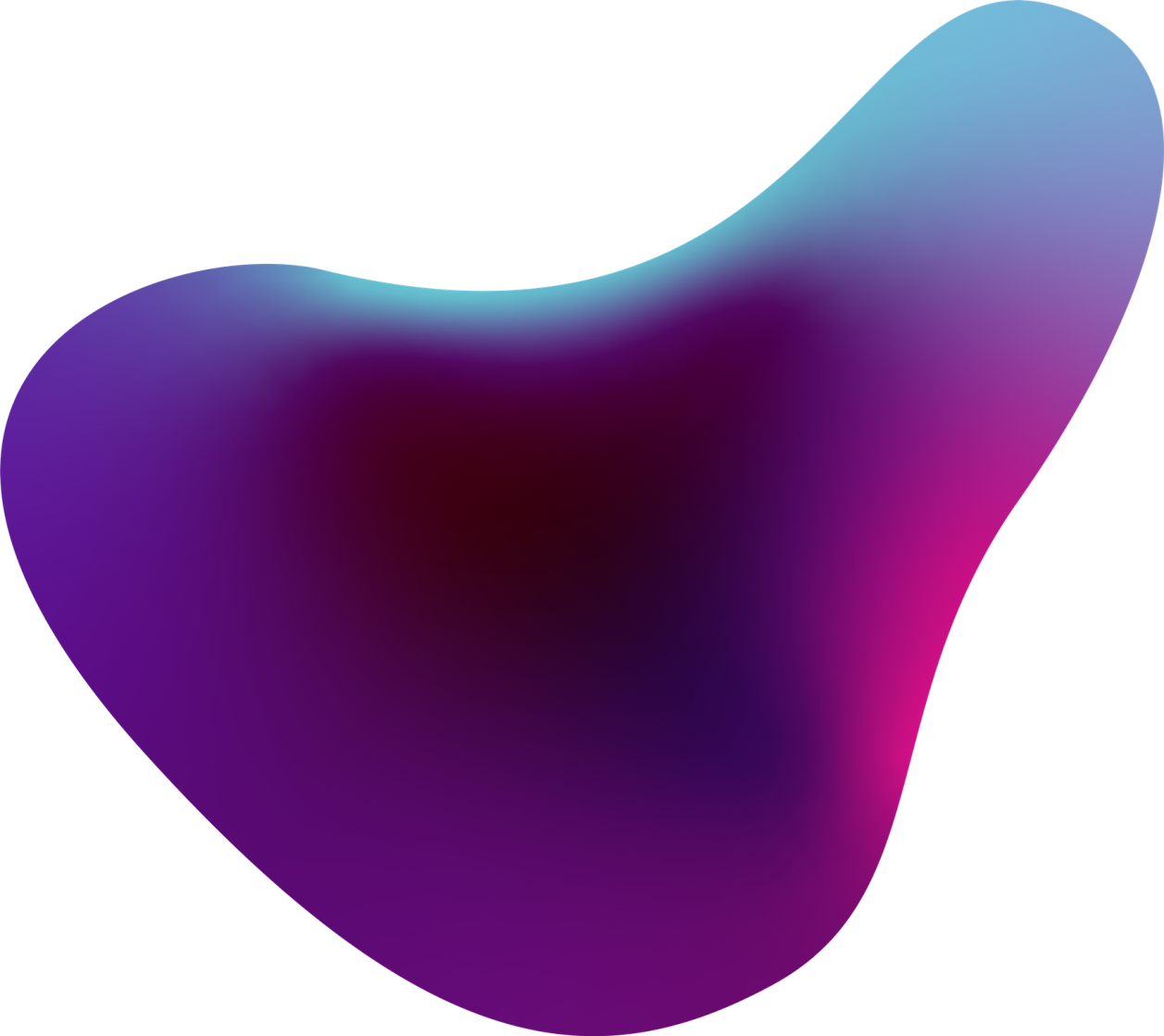 It's your turn. 
Draw a picture showing one of the remaining idioms and let us guess what you mean.
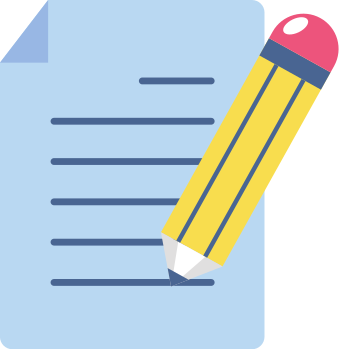 to be on cloud nine
 forty winks
 the four corners of the world
 to be six feet under 
to be three sheets to the wind
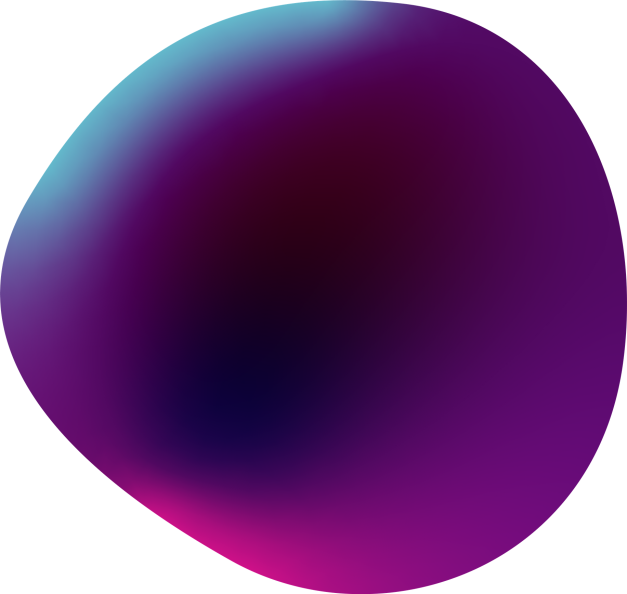 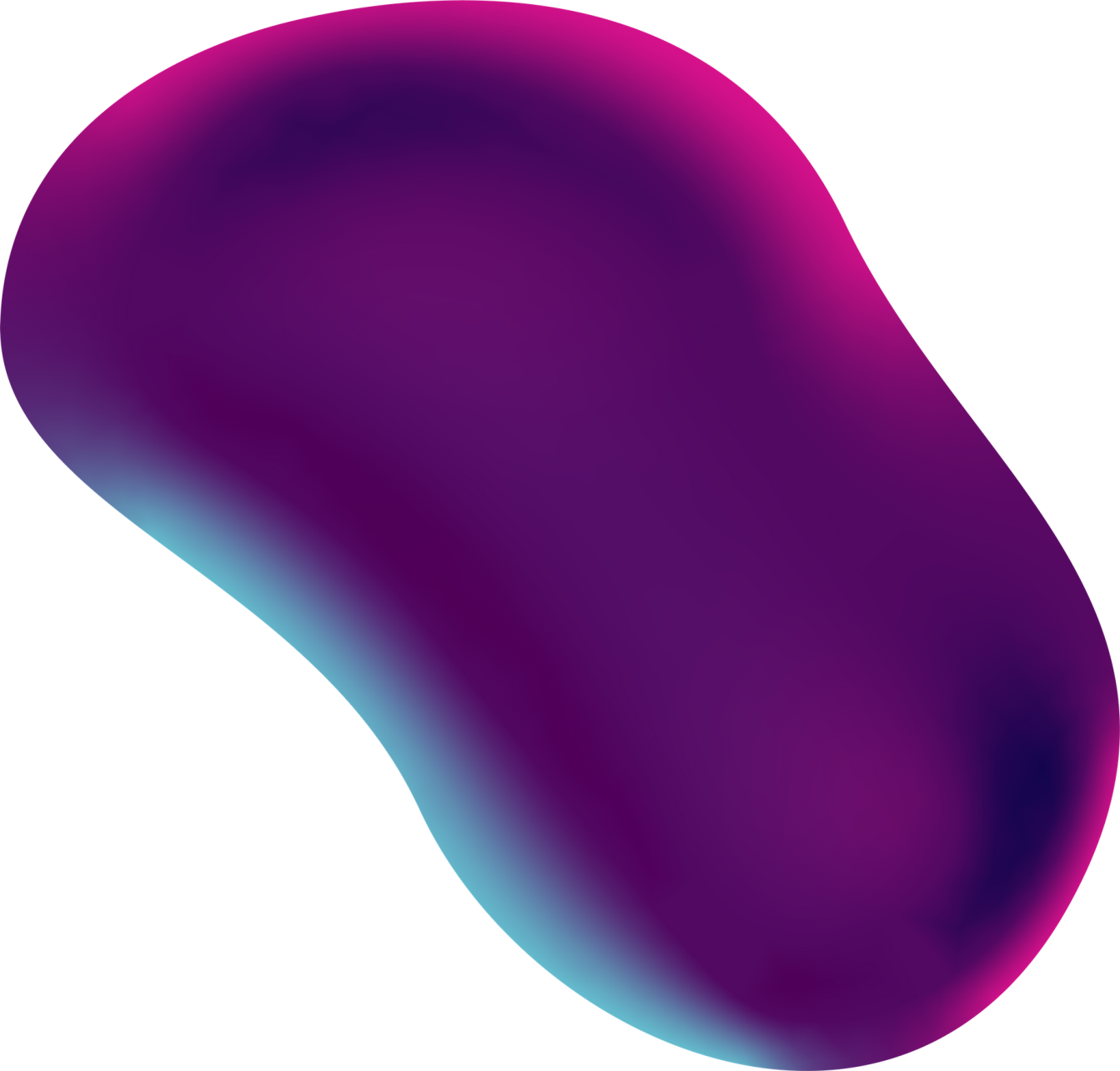 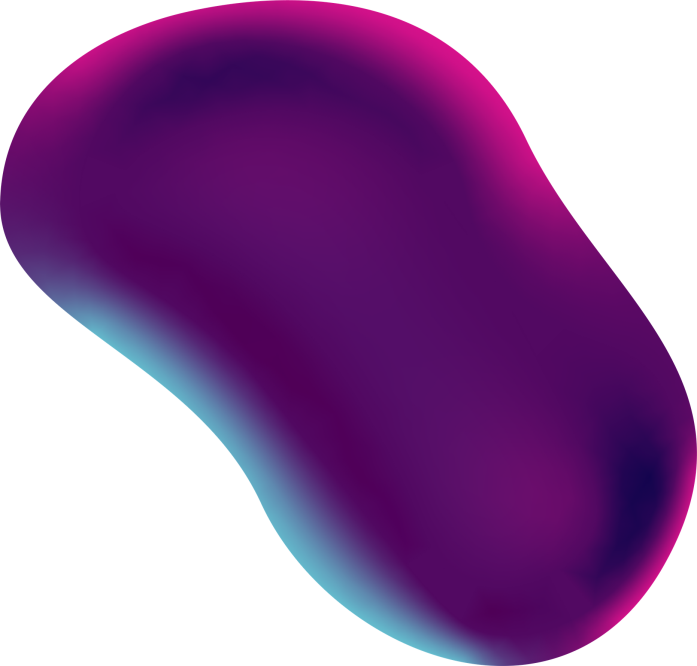 Time for a test!
Prepare your mobiles again and  join a quiz at  

www.kahoot.it
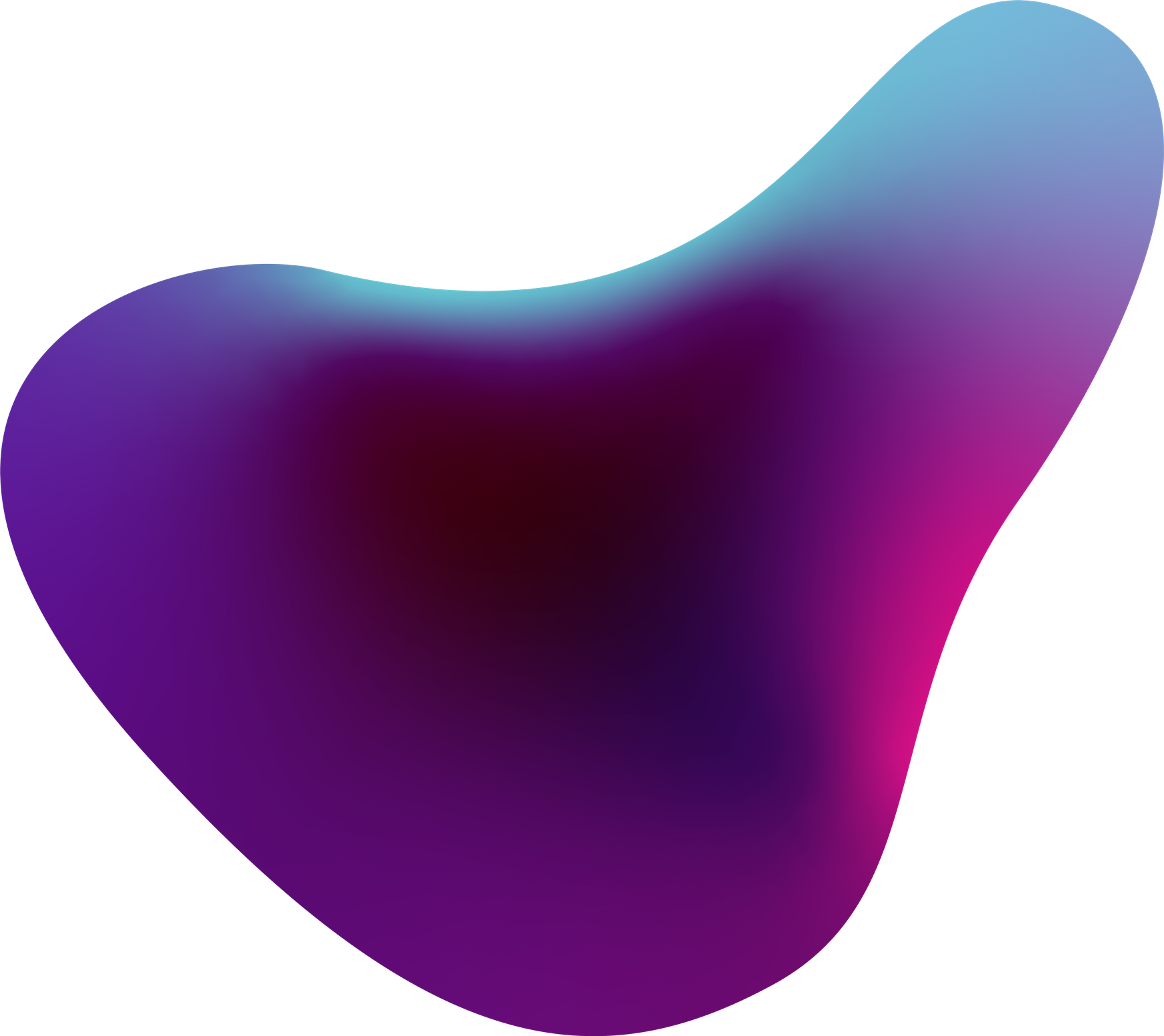 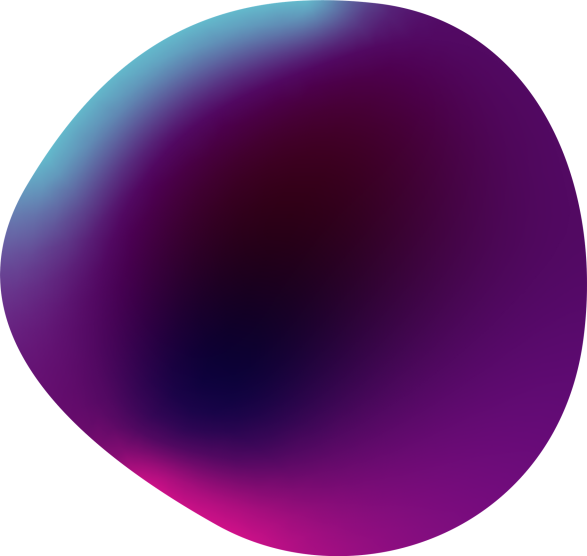 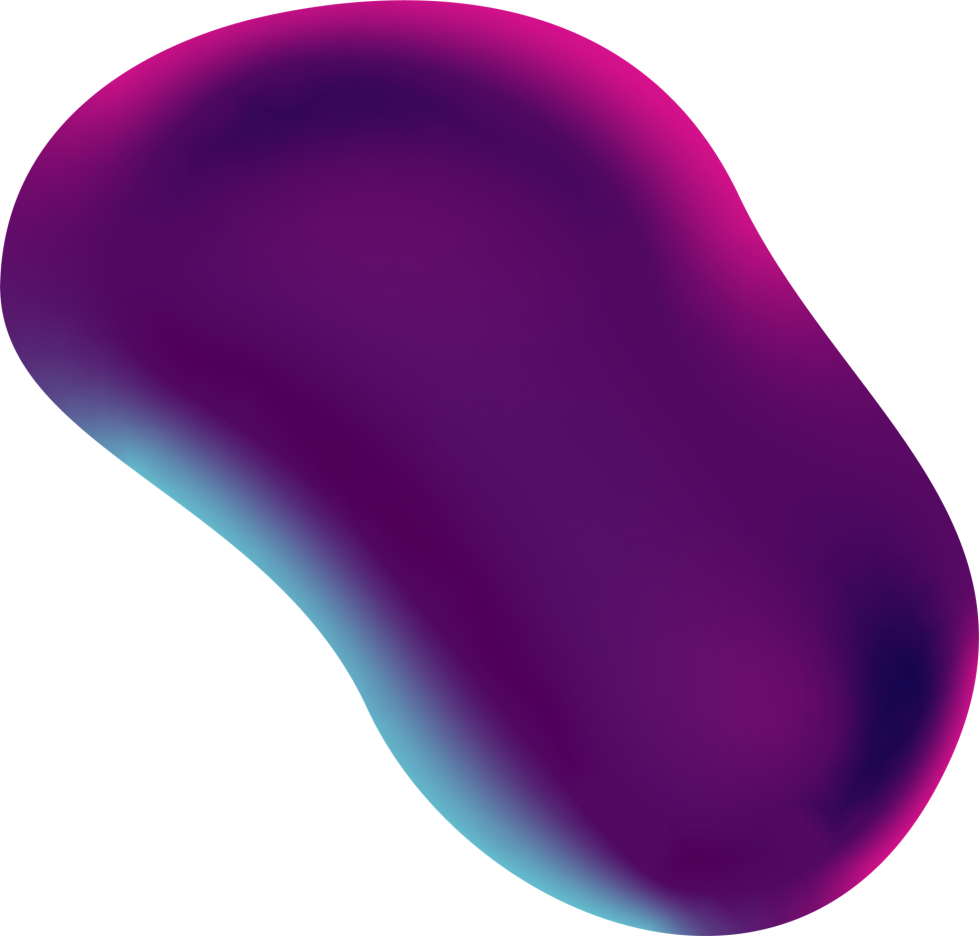 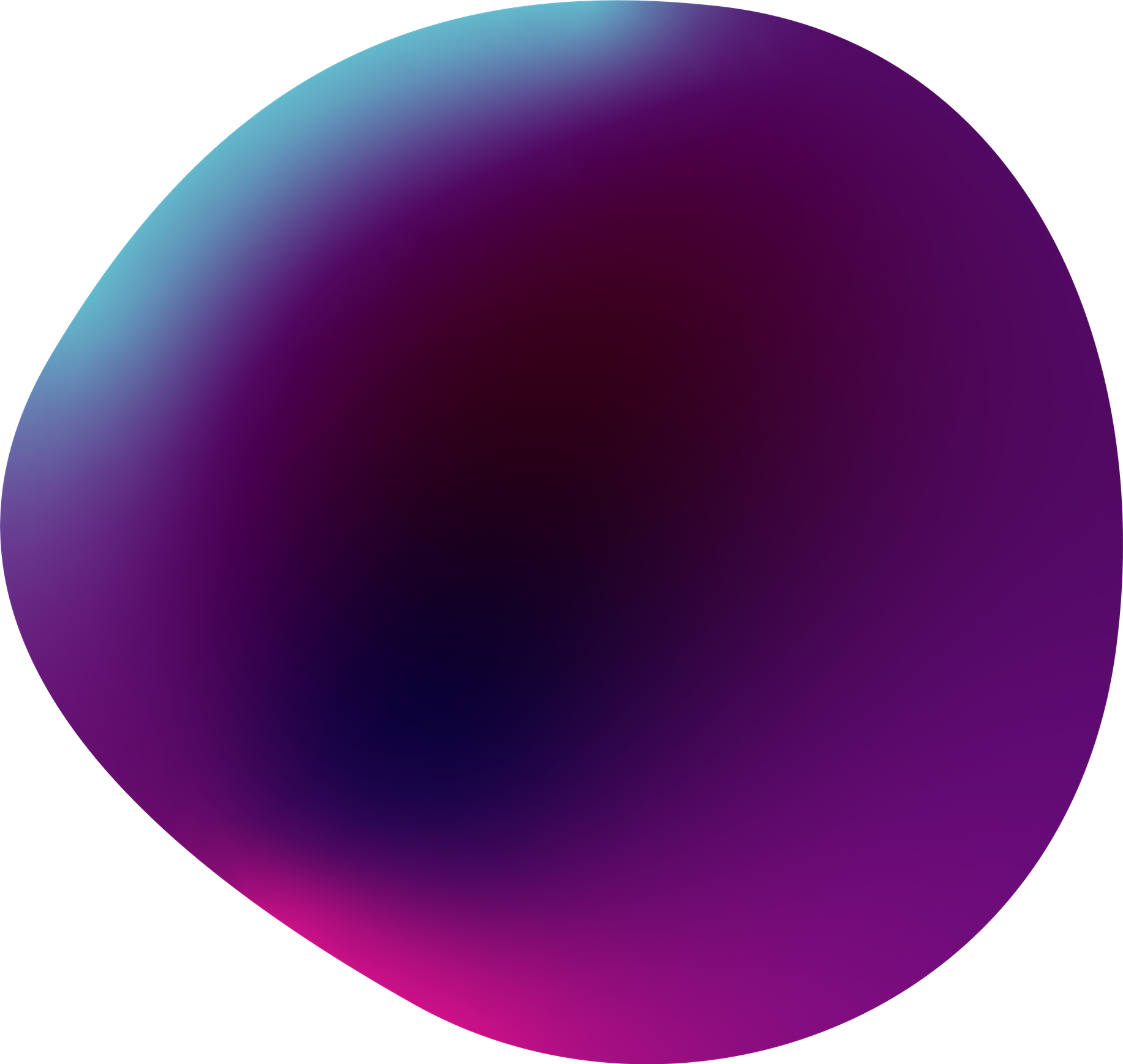 To sum the meeting up we will practice your logical thinking.
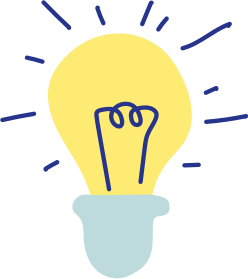 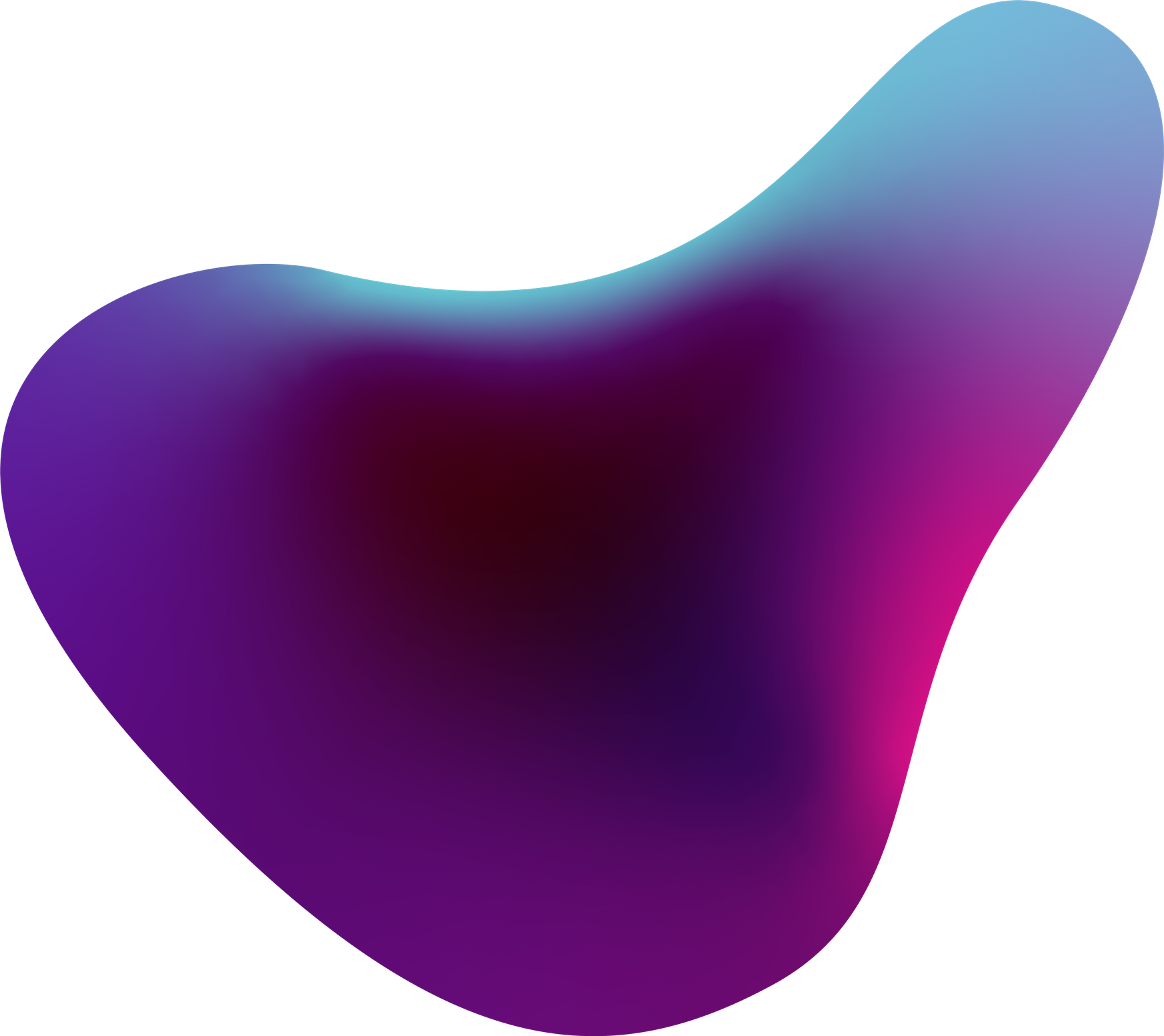 Logical thinking is the act of analyzing a situation and coming up with a sensible solution. requires the use of reasoning skills to study a problem objectively, which will allow you to make a rational conclusion about how to proceed.
Absolutely essential skill in Mathematics!
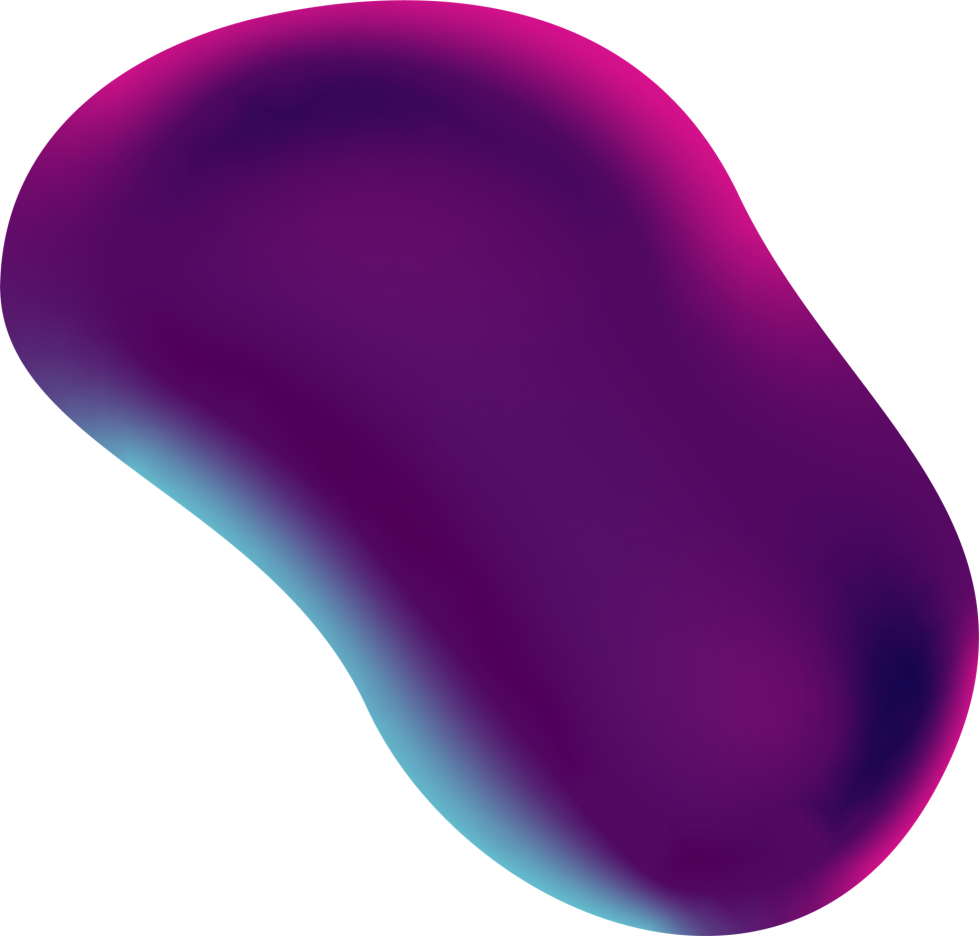 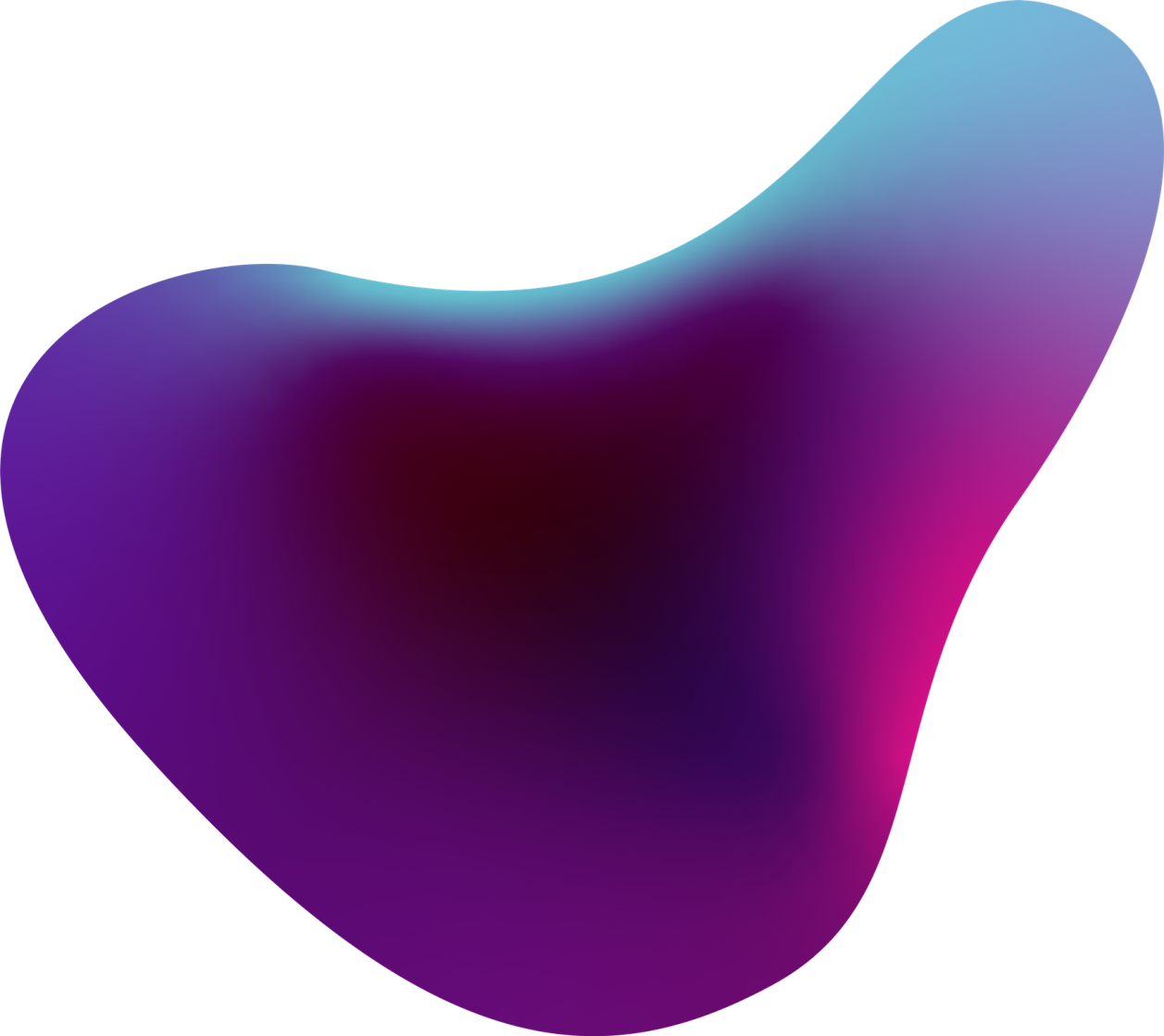 Let's play a game of Baamboozle to check
 how good you are at logical thinking! 

Bulgaria - TEAM 1
Greece - TEAM 2
Poland - TEAM 3 
Romania- TEAM 4
Each team choses a number. Under the number there is a question or ... a surprise. 
The team with the biggest number of  points wins!
https://www.baamboozle.com/bigclassic/239241/4
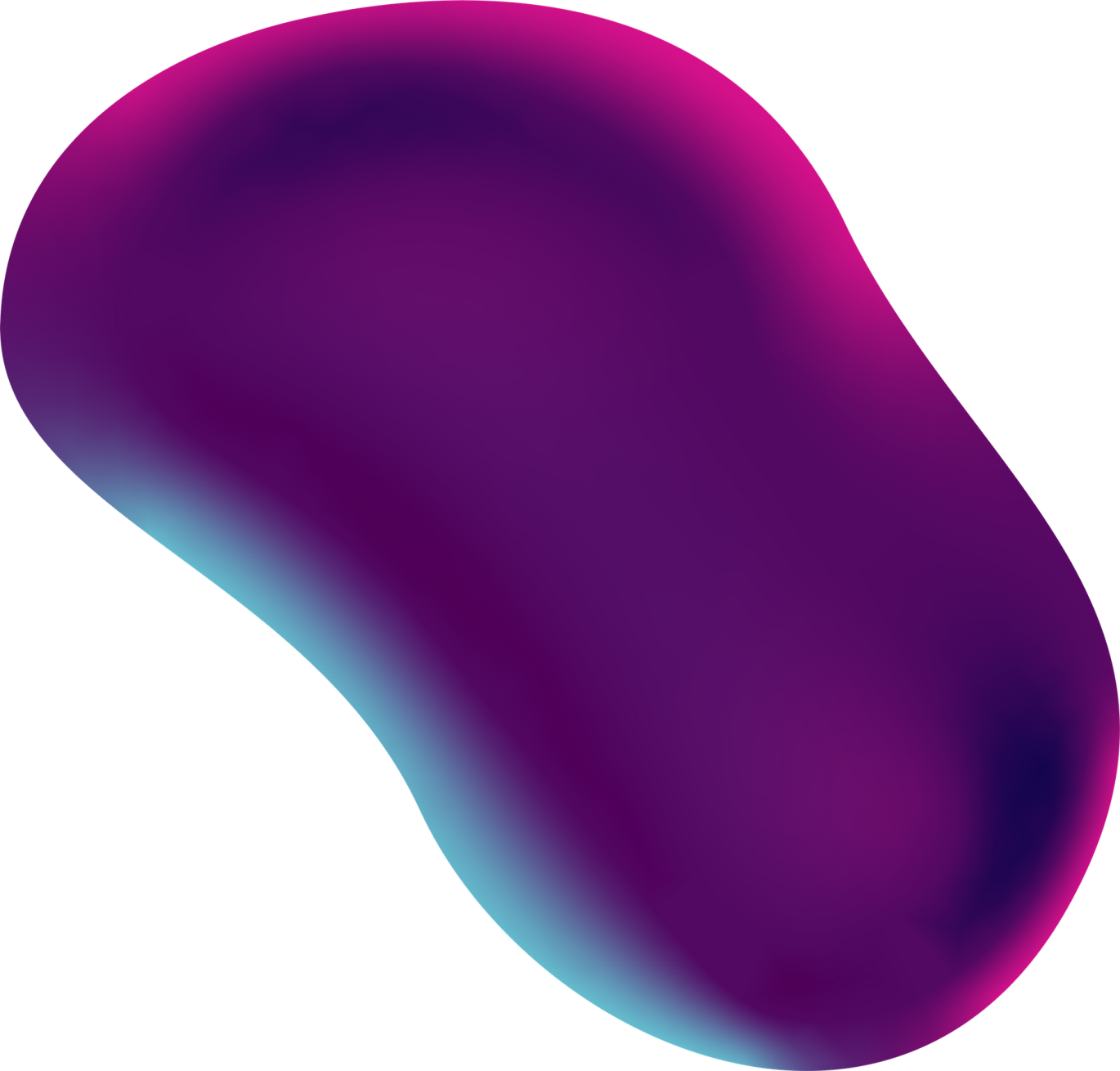 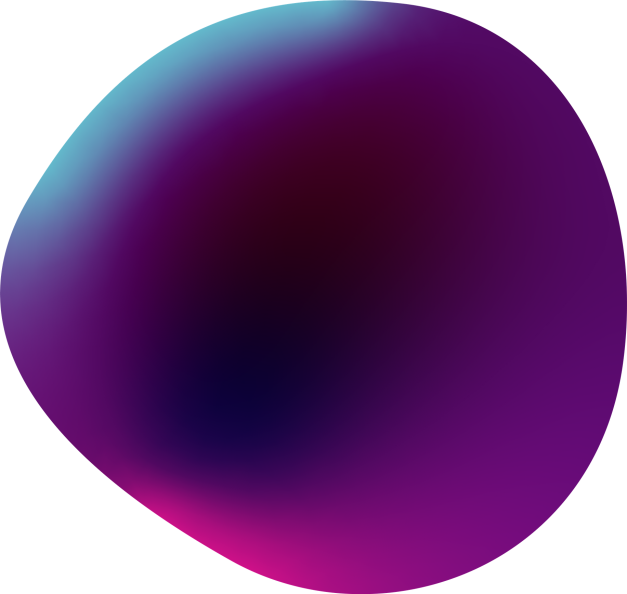 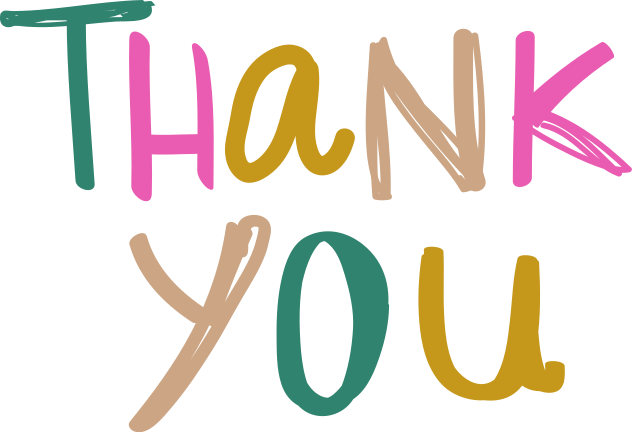 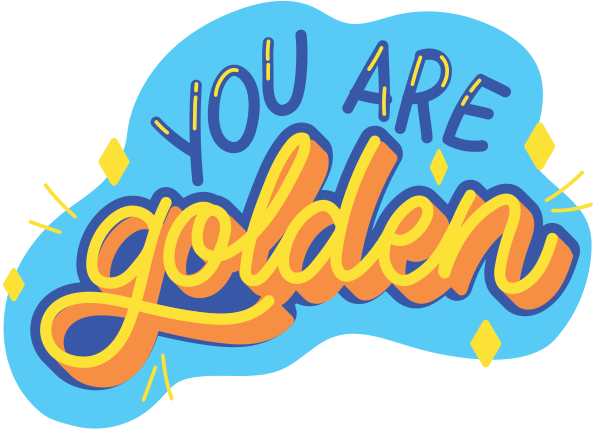 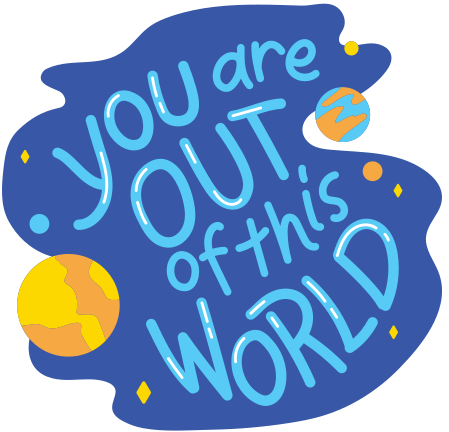 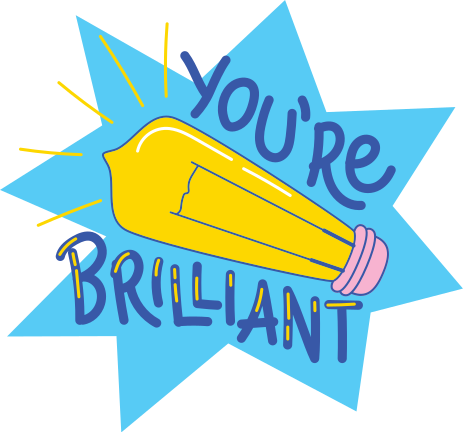